Министерство образования РМПортфолиовоспитателя МАДОУ«Центр развития ребенка – детский сад №73»городского округа Саранск
Титовой Натальи Васильевны




Дата рождения: 15.07.1985. Профессиональное  образование: высшее, 
МГПИ им. М. Е. Евсевьева , 2011г.
Специальность: «Педагогика и методика дошкольного образования»
Квалификация: Организатор-методист
Общий трудовой стаж: 14 лет
Стаж педагогической работы(по специальности): 14 лет
Наличие квалификационной категории: первая
Дата последней аттестации:  27.06.2011
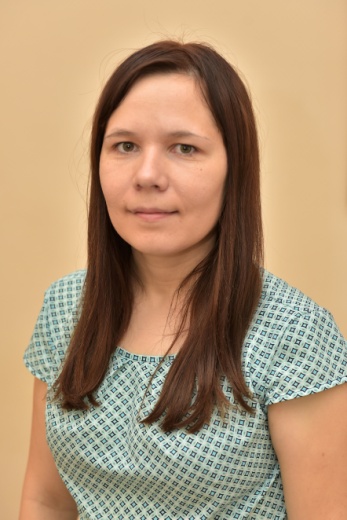 Представление педагогического опыта

http://ds73sar.schoolrm.ru
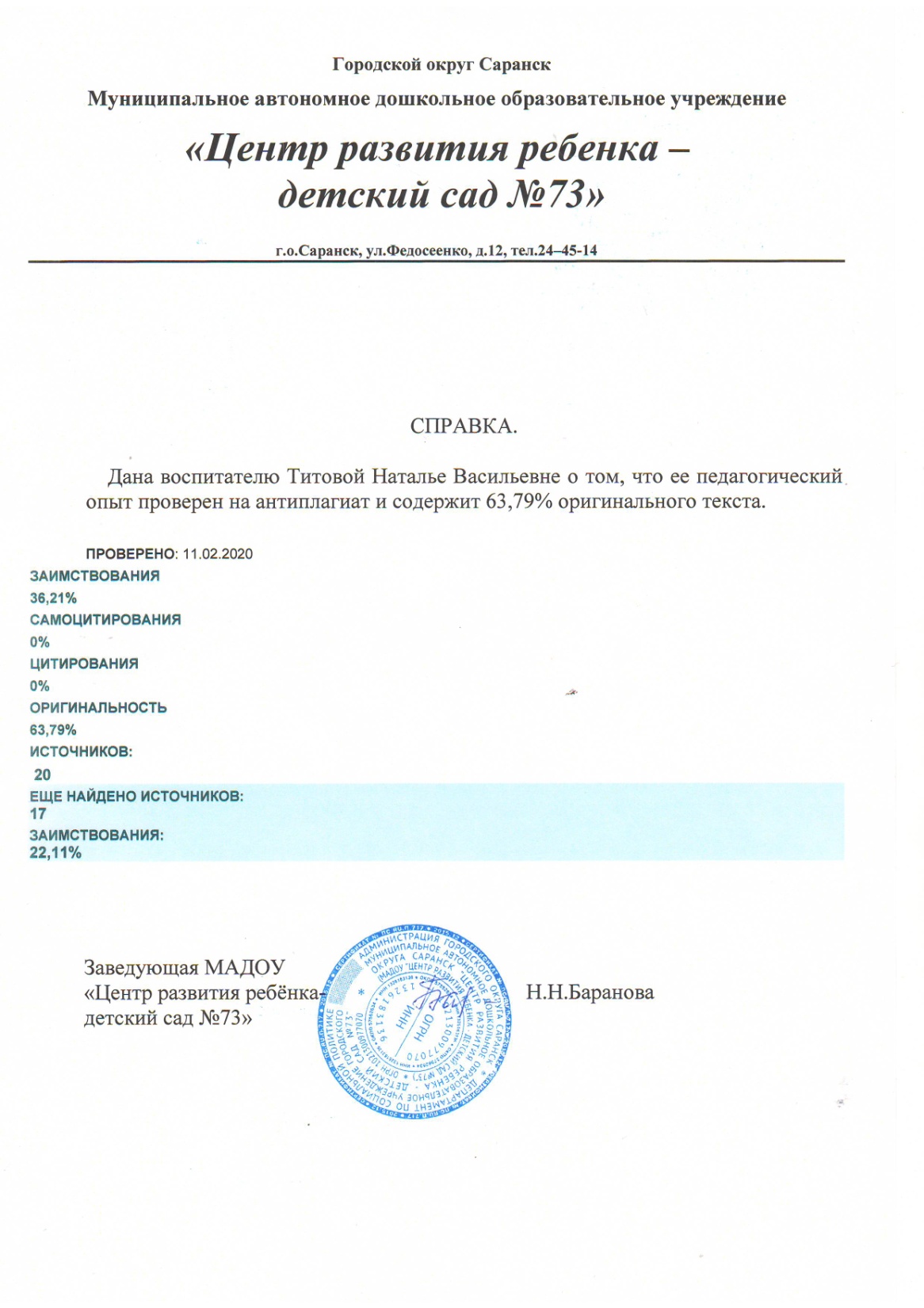 Участие в инновационной  (экспериментальной) деятельности
Раздел 1
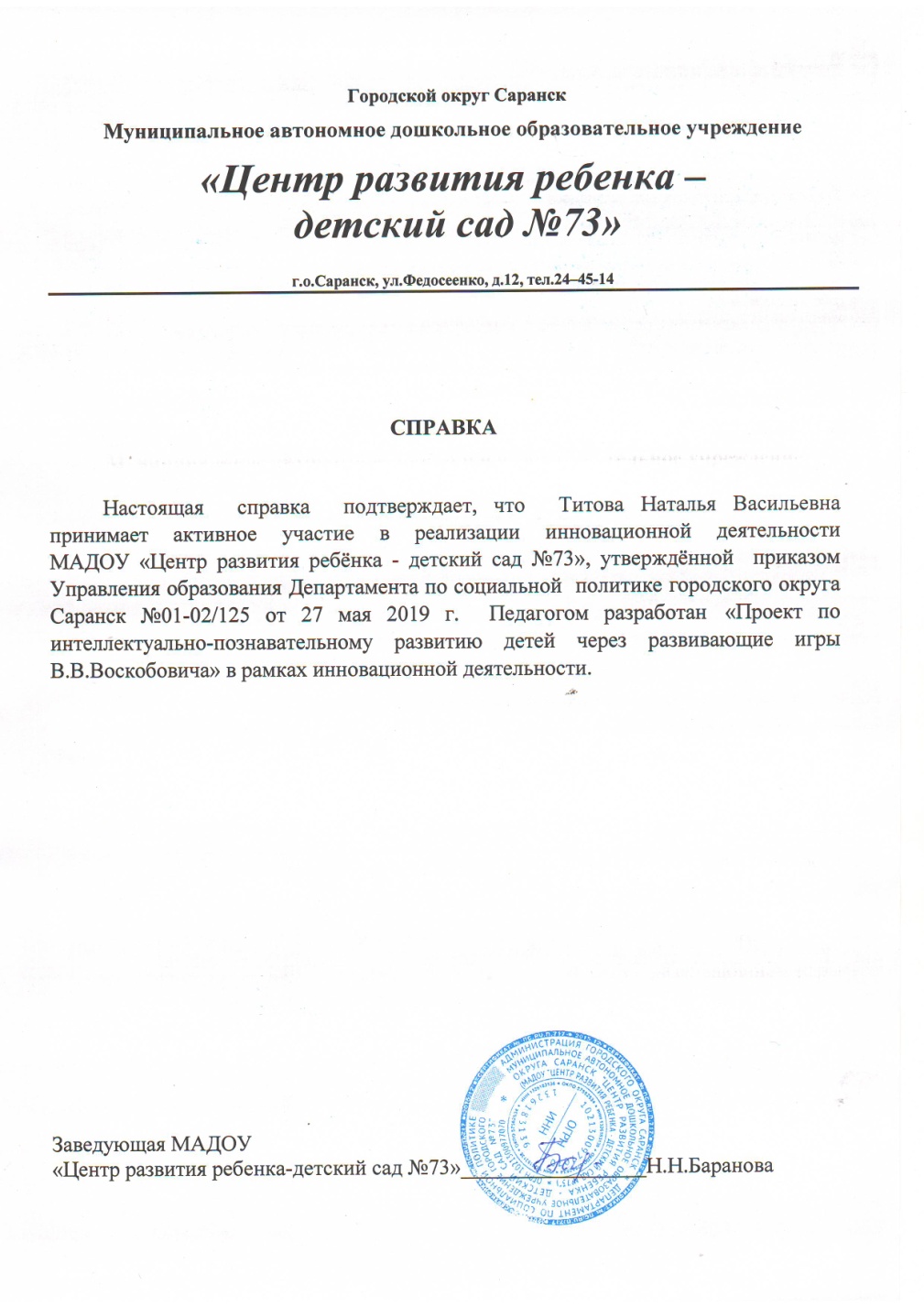 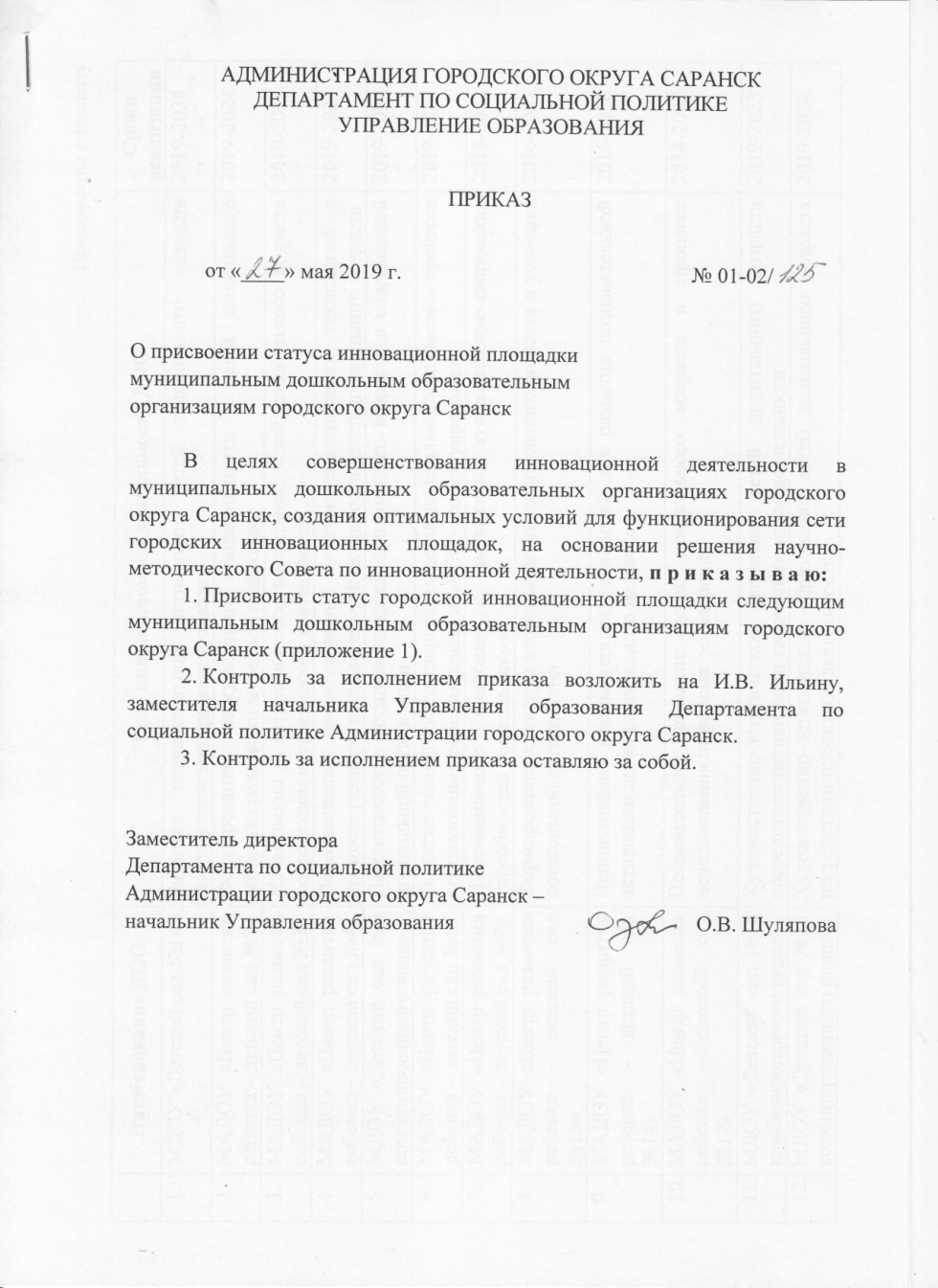 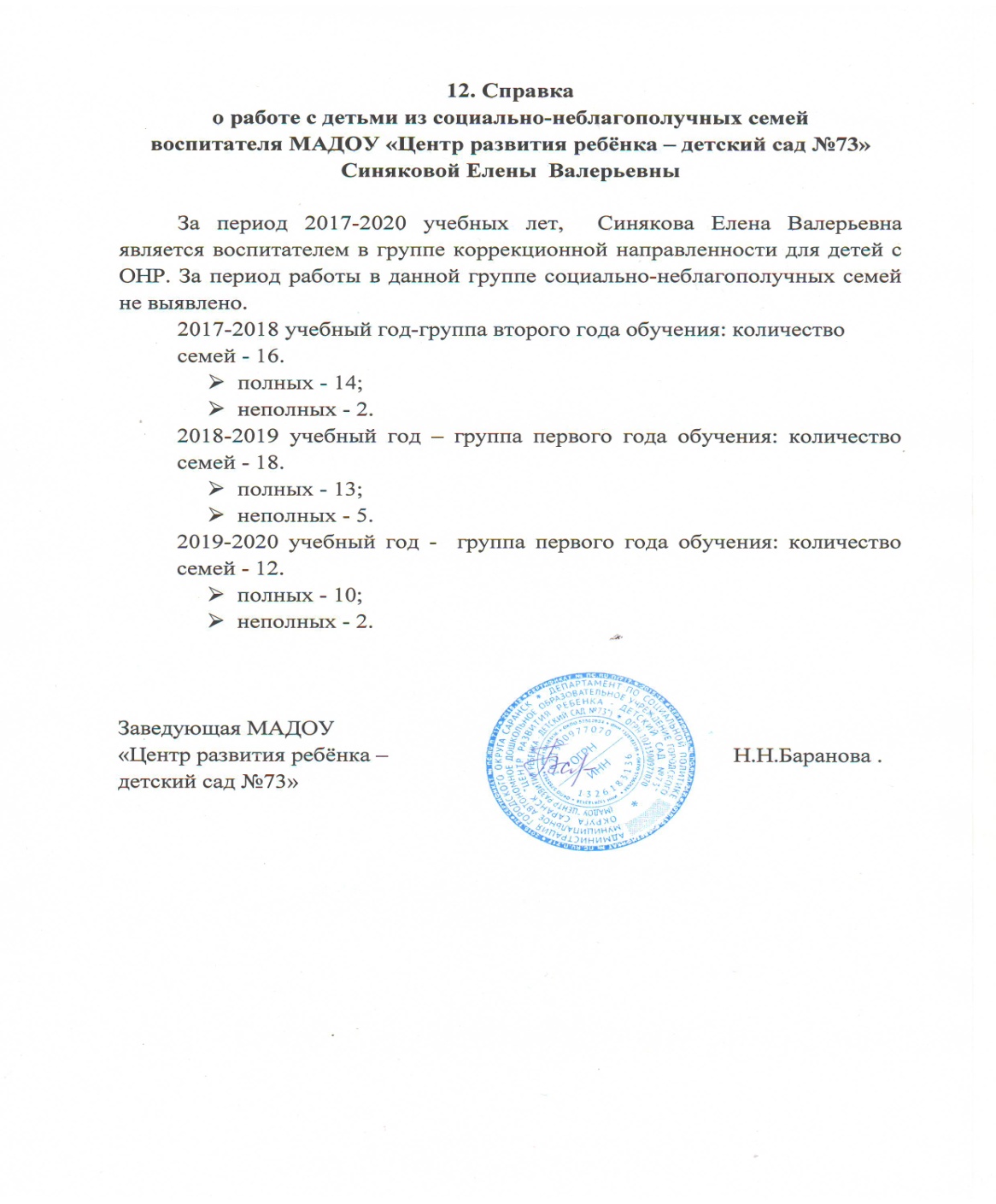 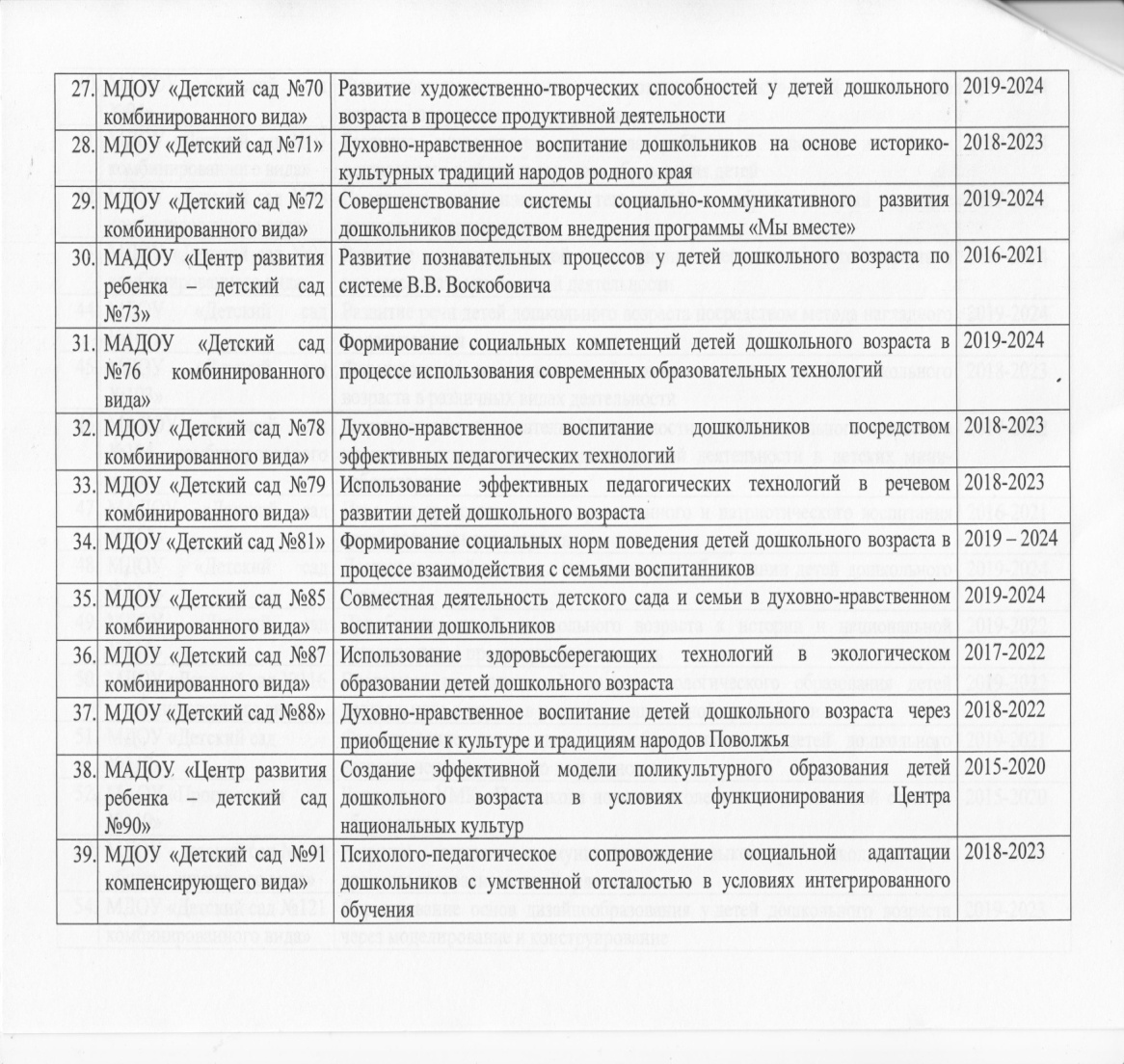 Наставничество.






Раздел 2
наличие публикаций
Раздел 3
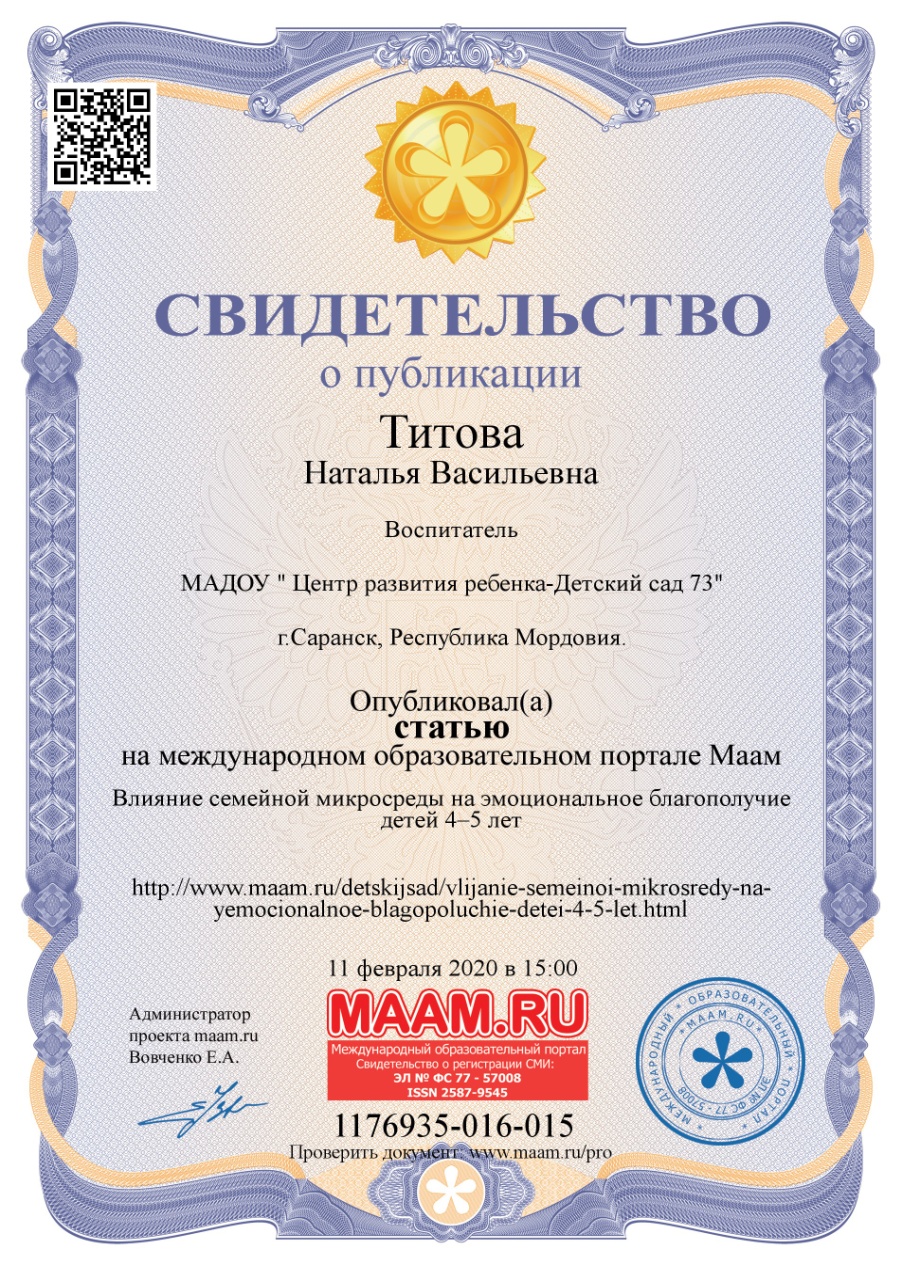 Результаты участия воспитанников в конкурсах, выставках, турнирах, соревнованиях, акциях, фестивалях
Раздел 4
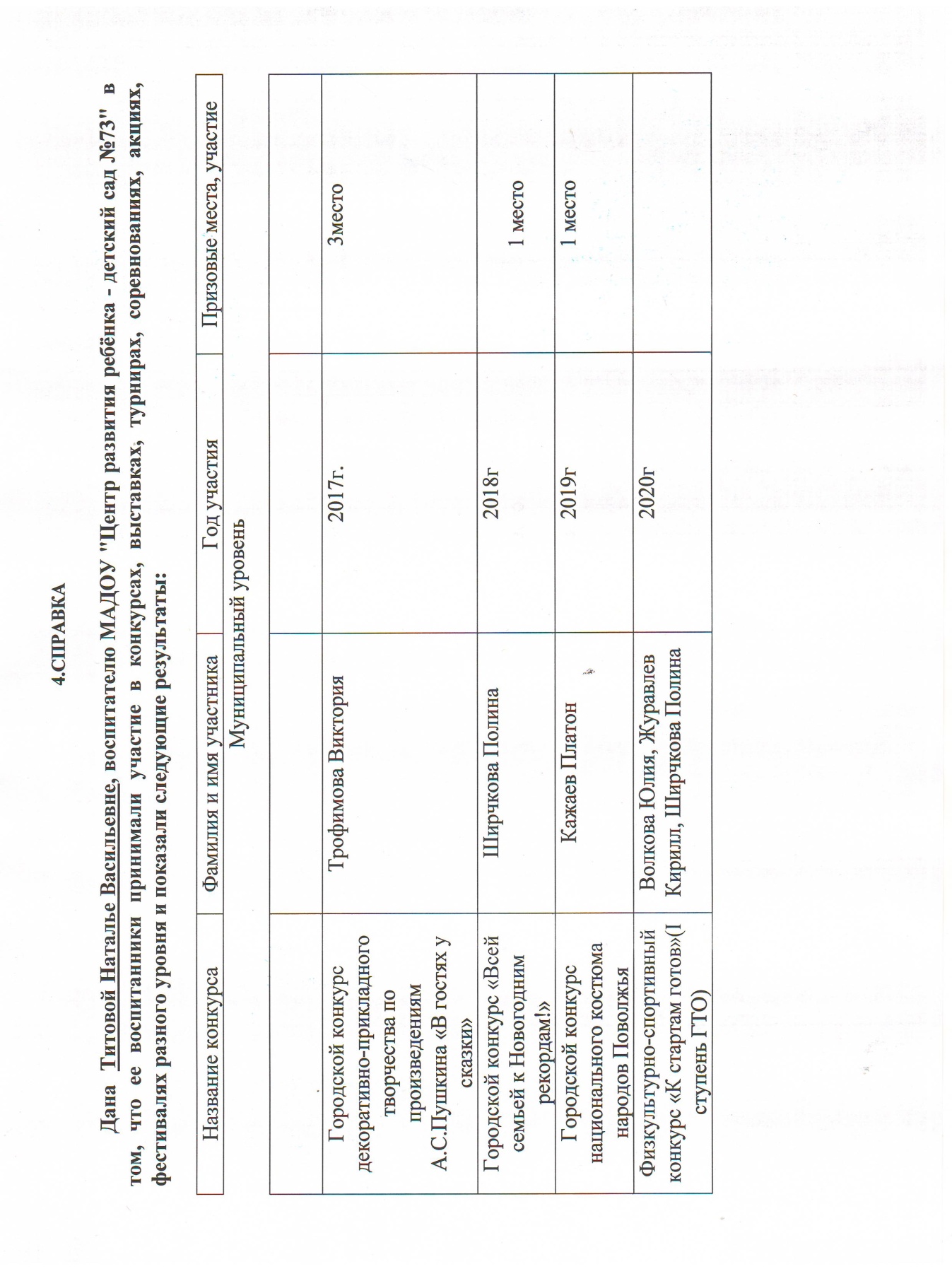 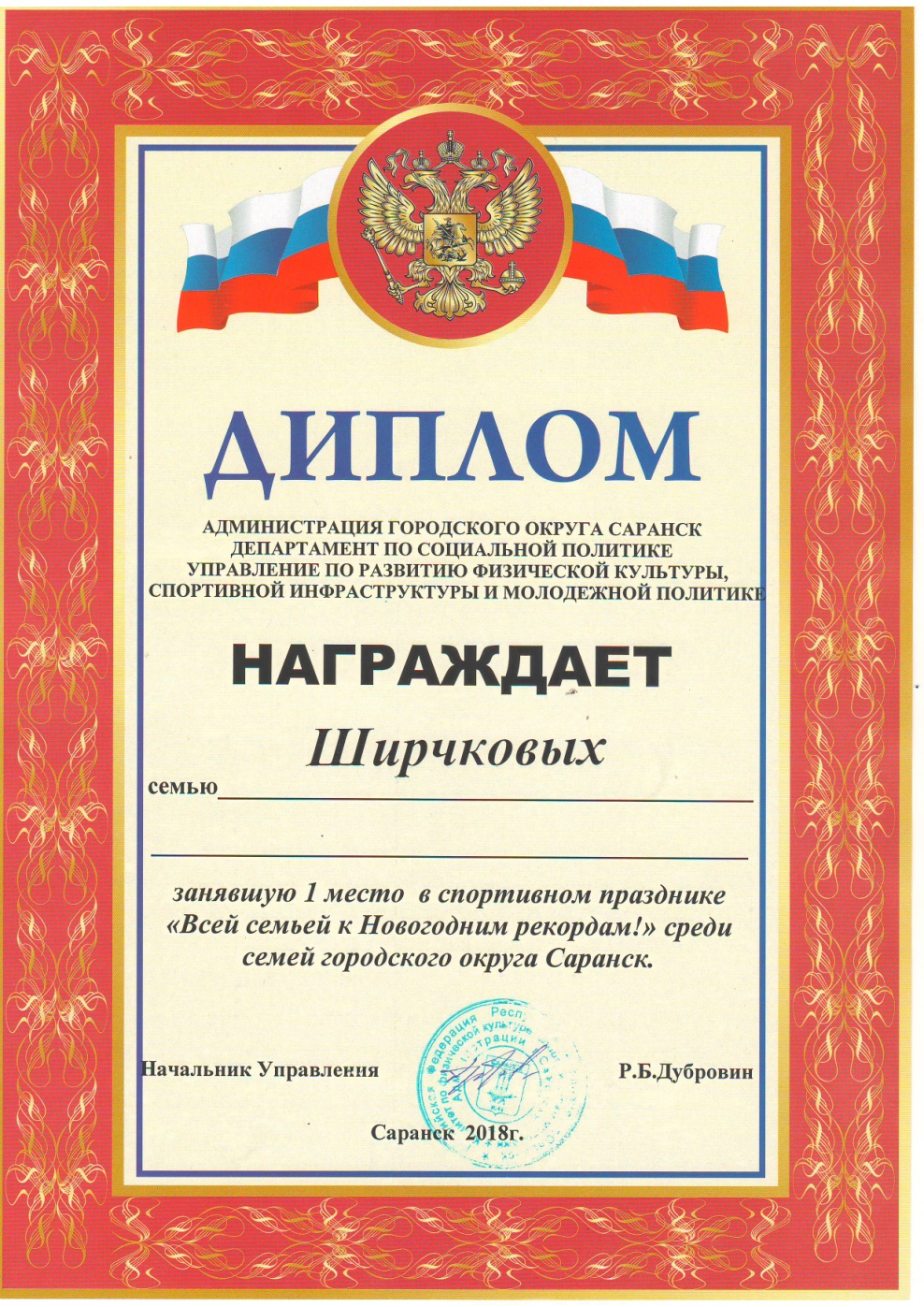 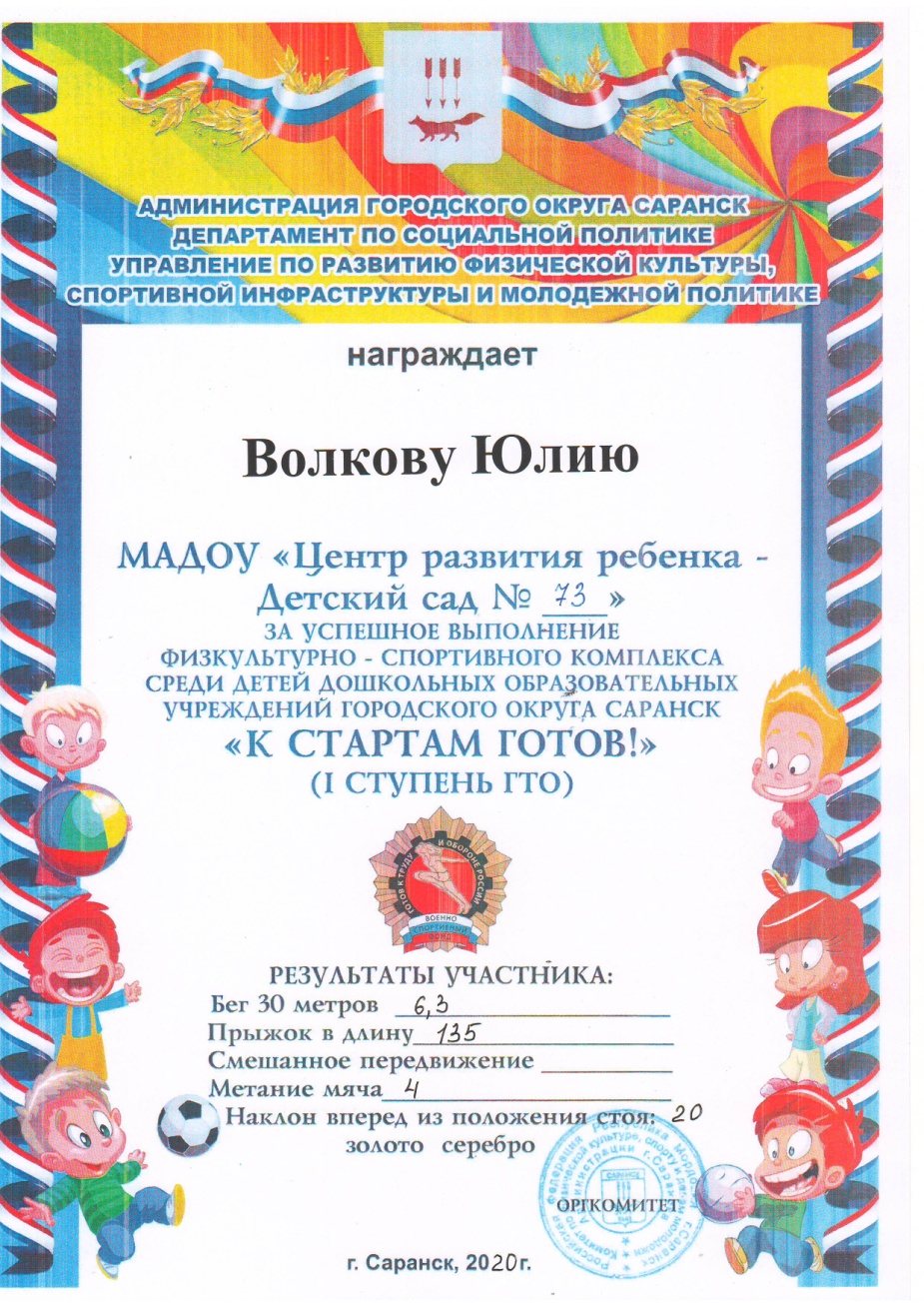 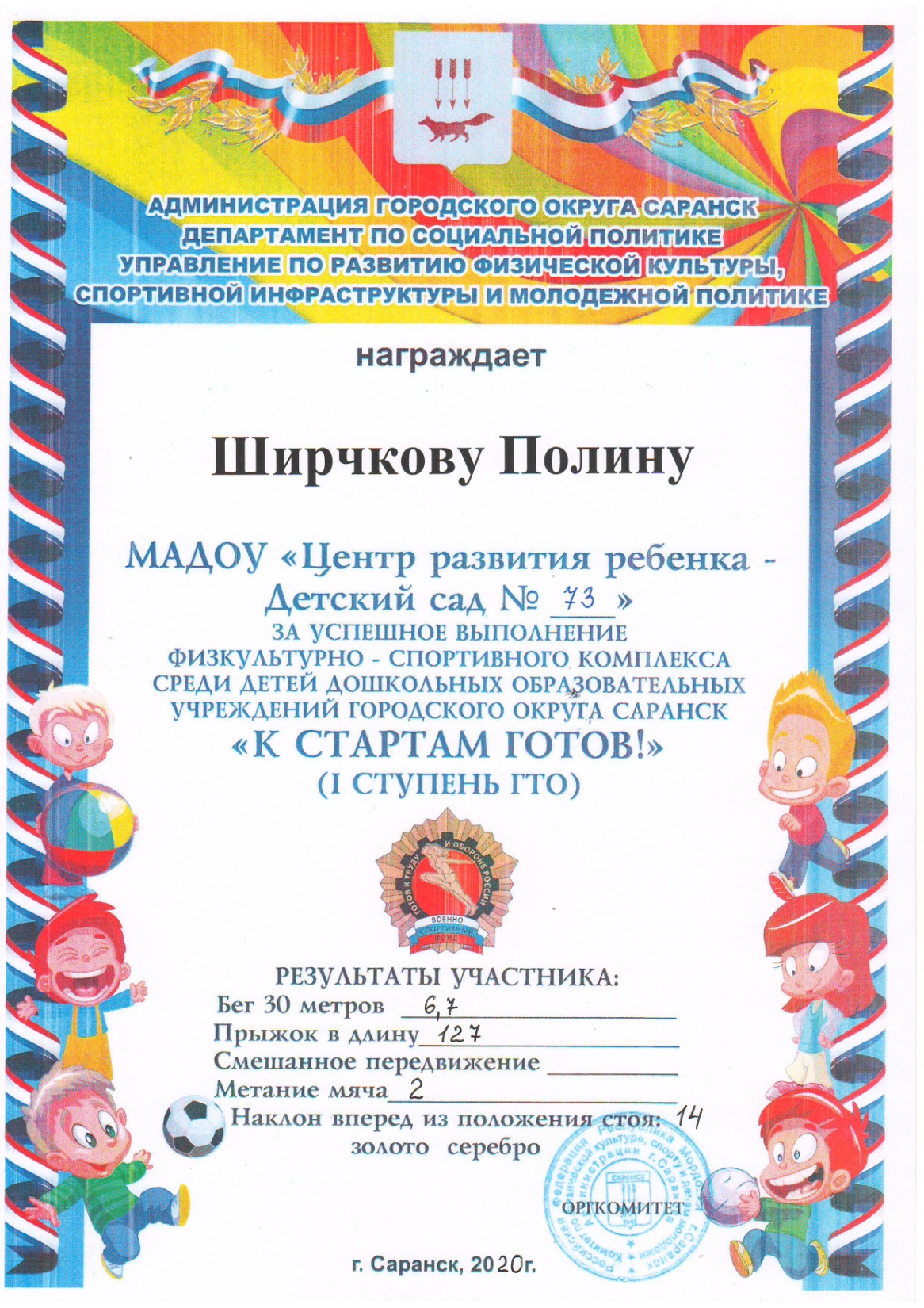 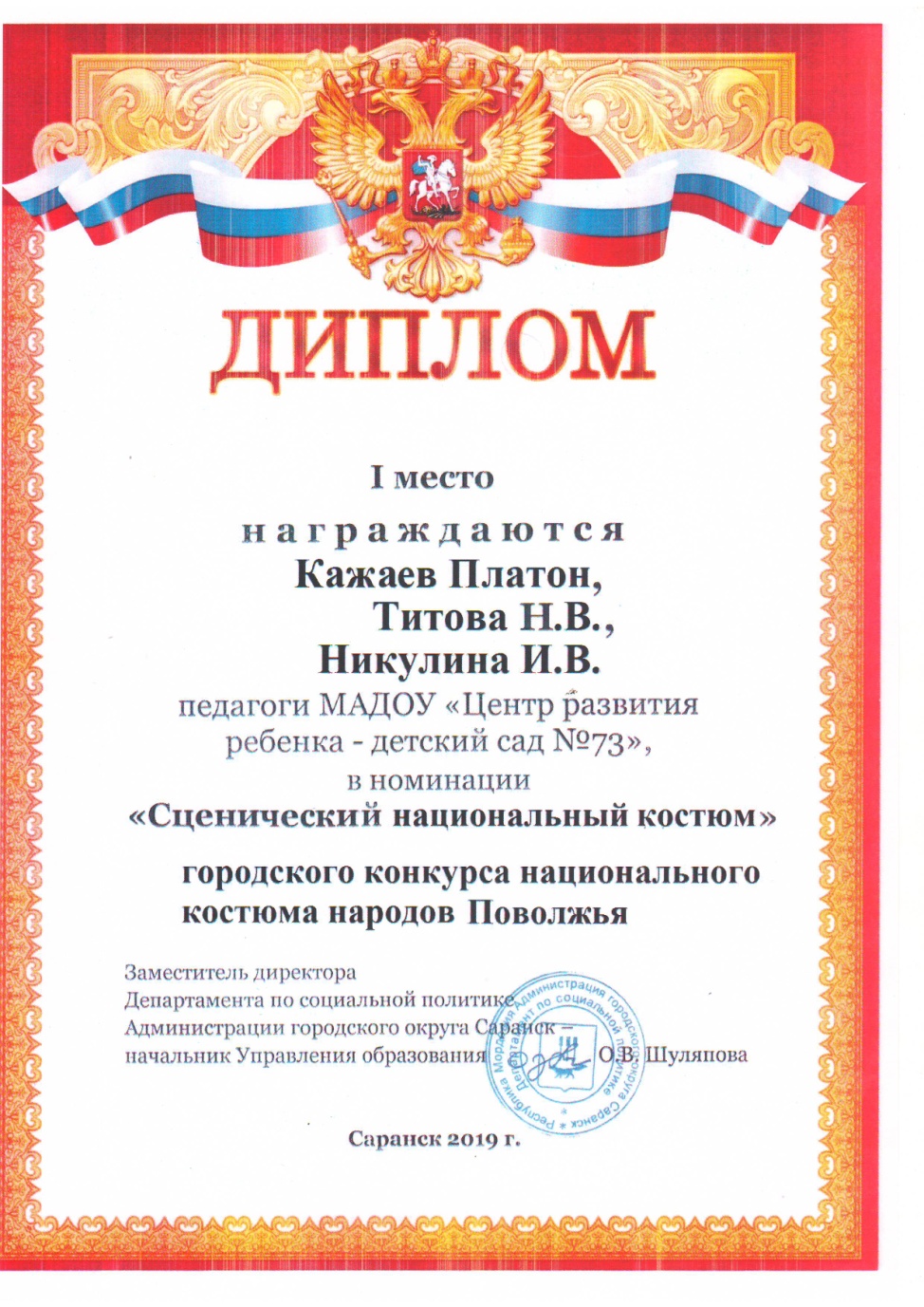 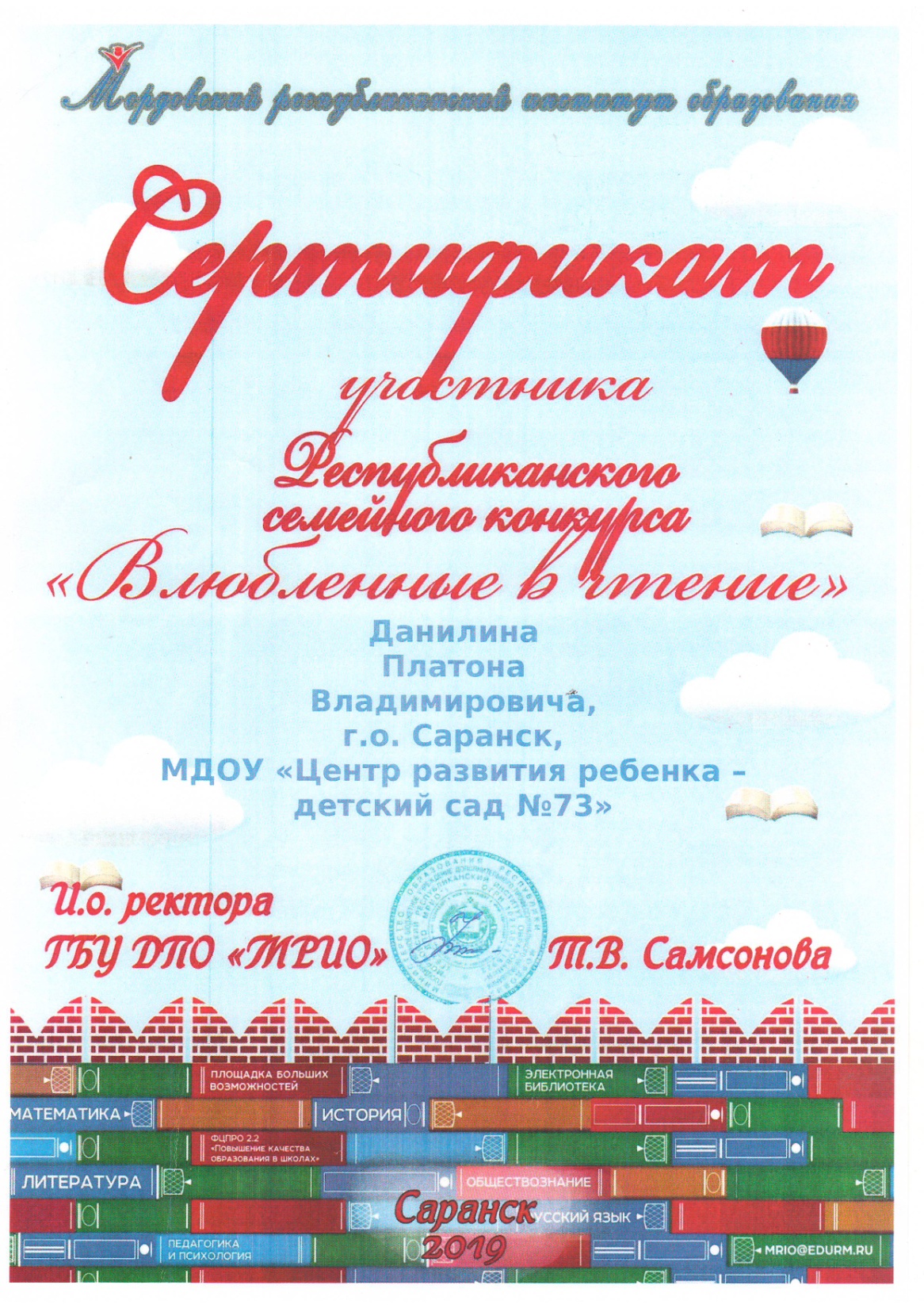 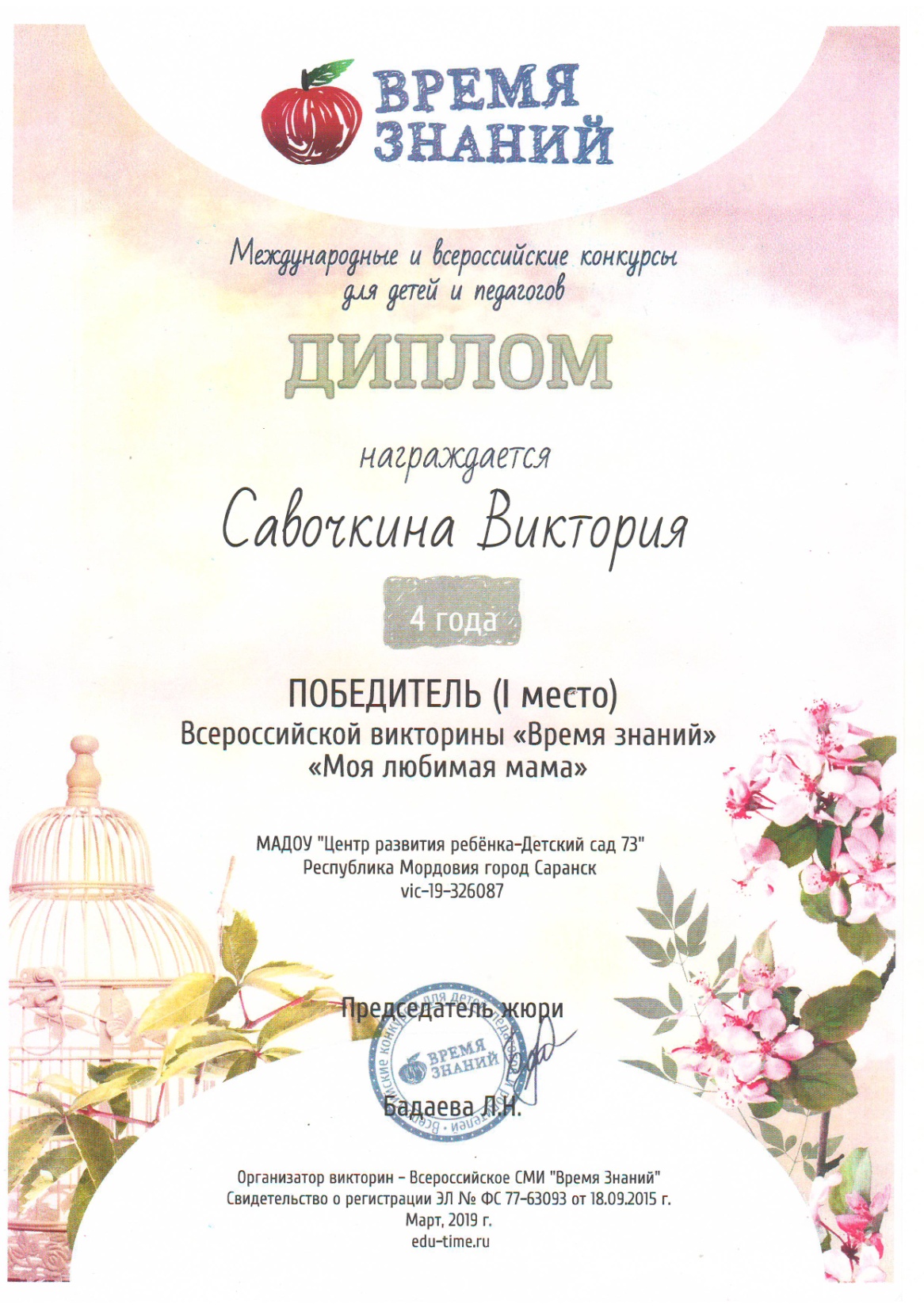 Наличие авторских программ, методических пособий
Наличие авторских программ, методических пособий
Раздел 5
Выступления на научно практических конференциях, педчтениях, семинарах, секциях, методических объединениях
Раздел 6
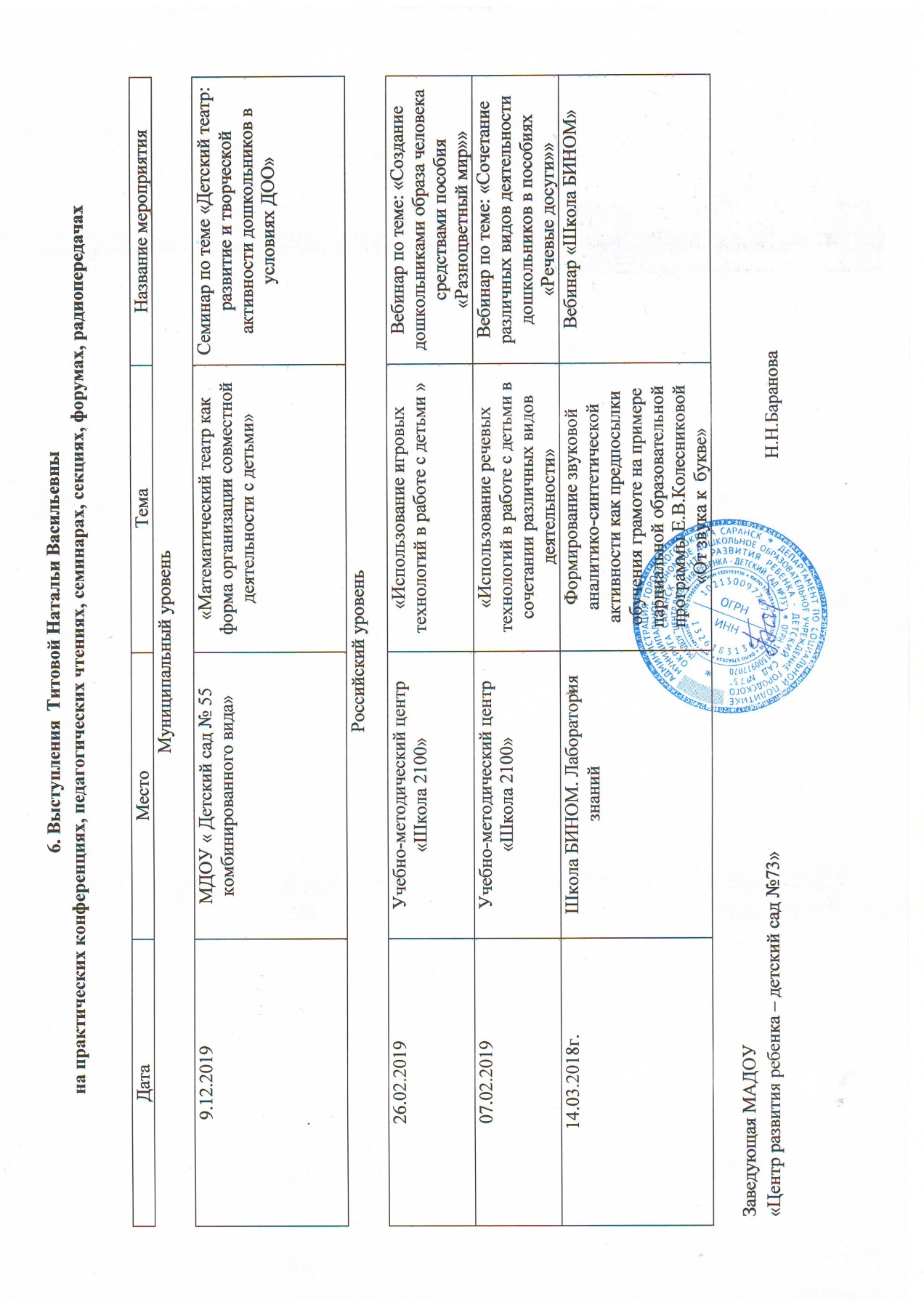 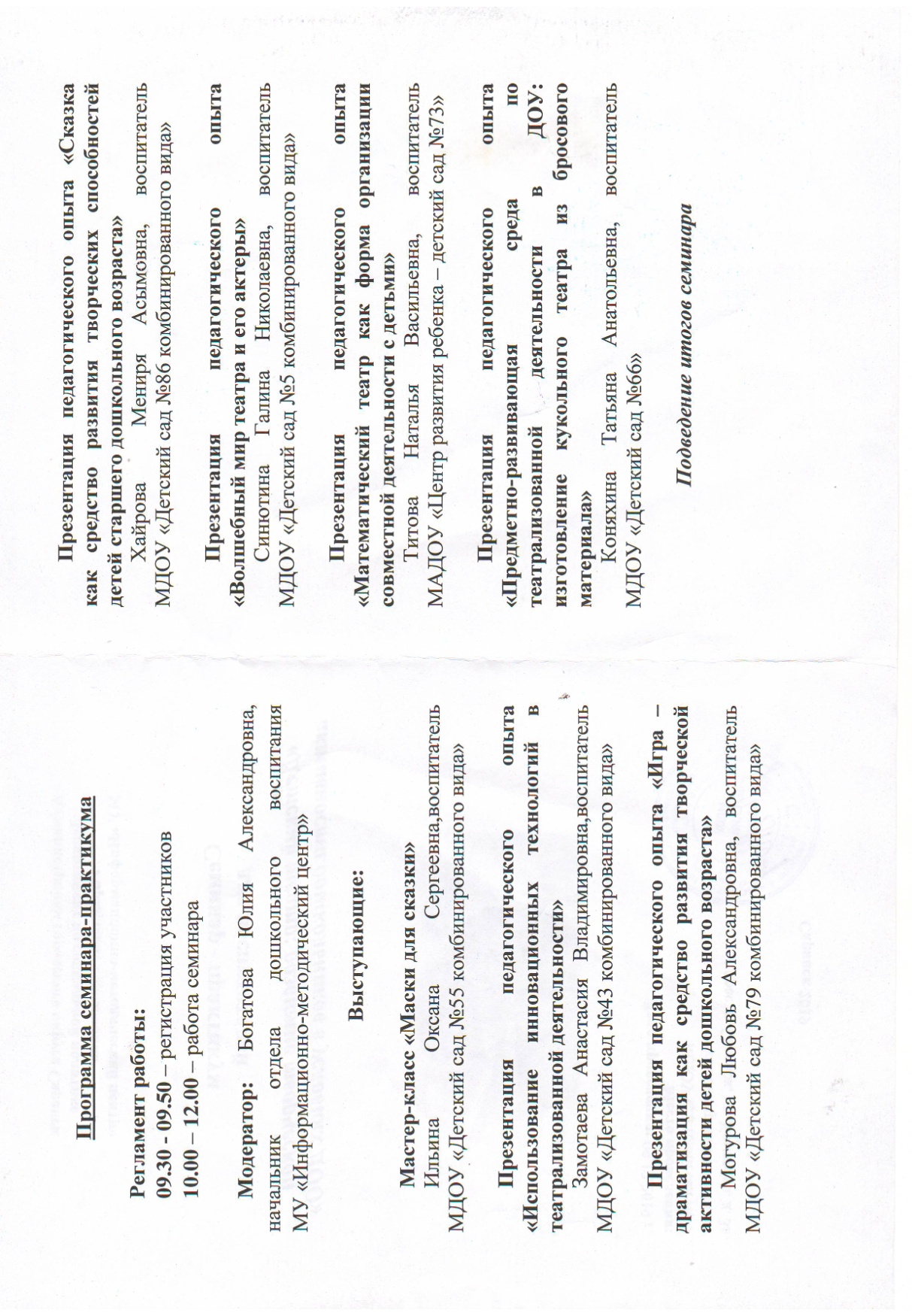 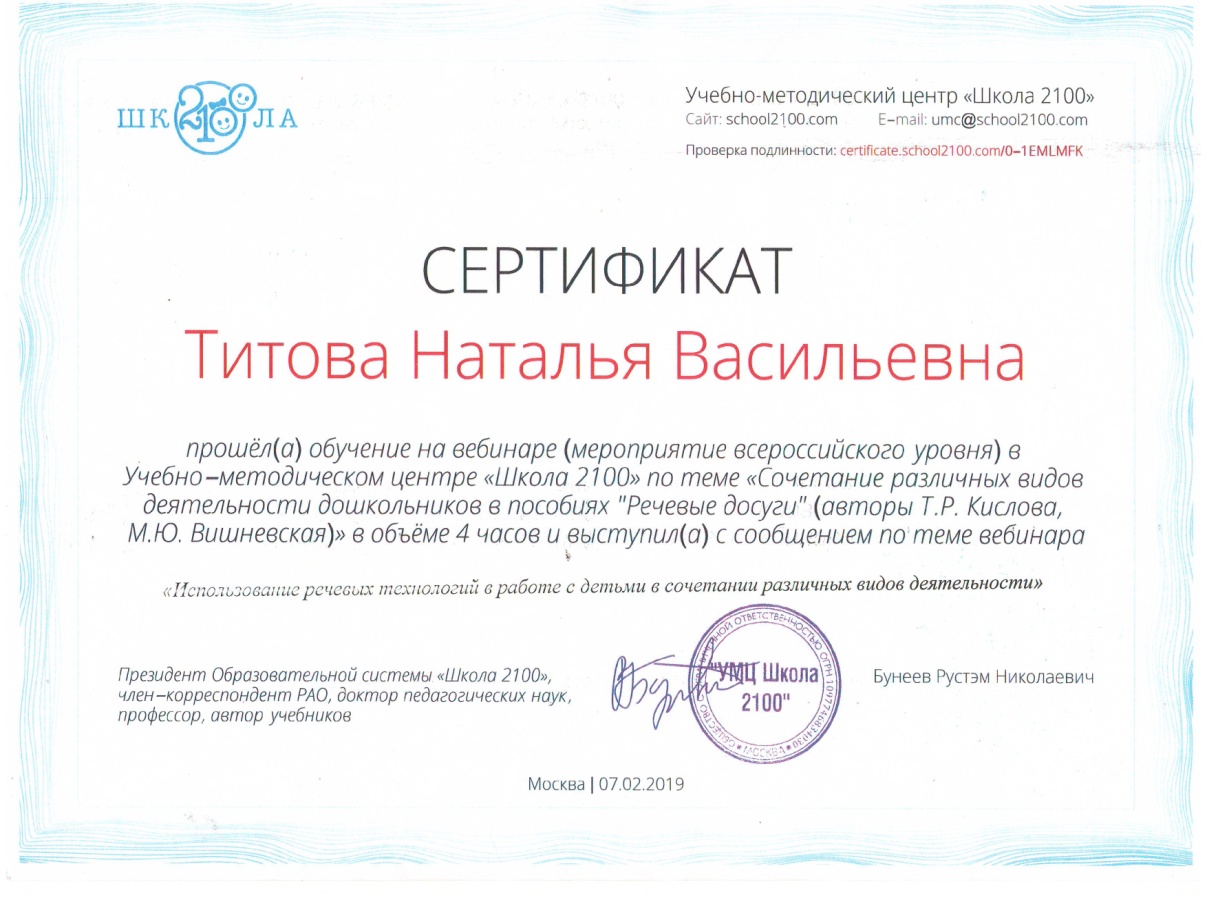 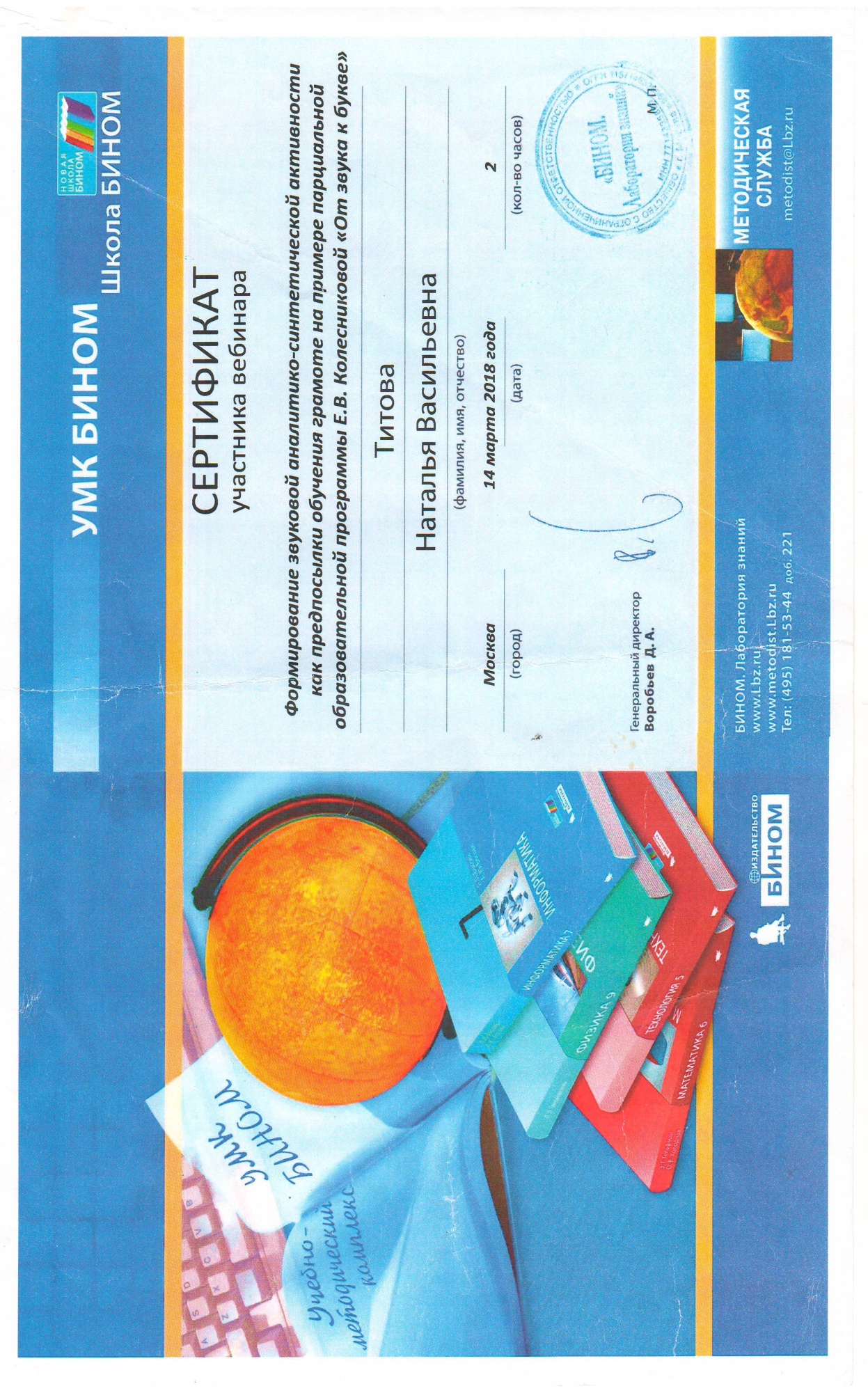 Проведение открытых занятий мастер классов, мероприятий
Раздел 7
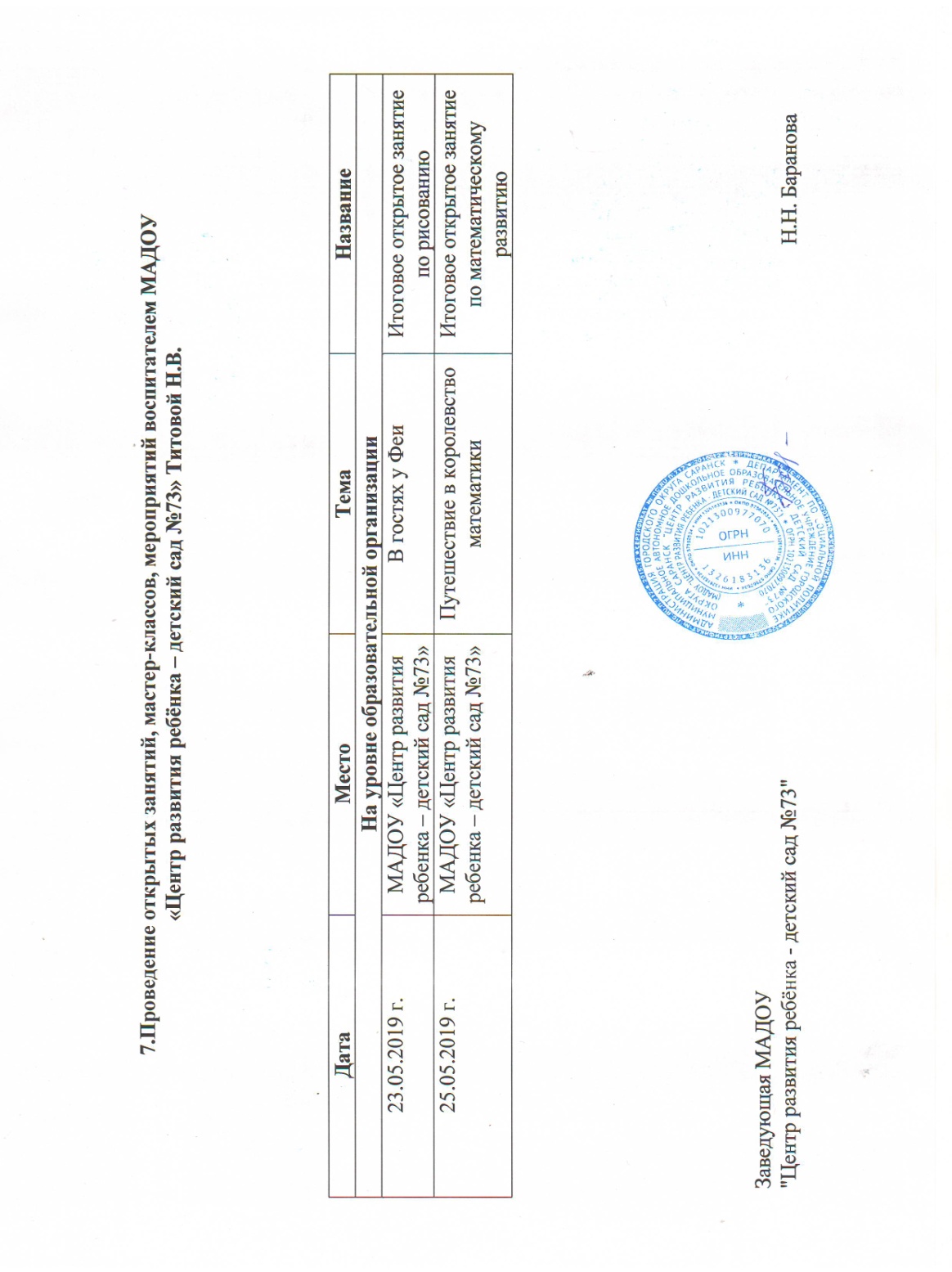 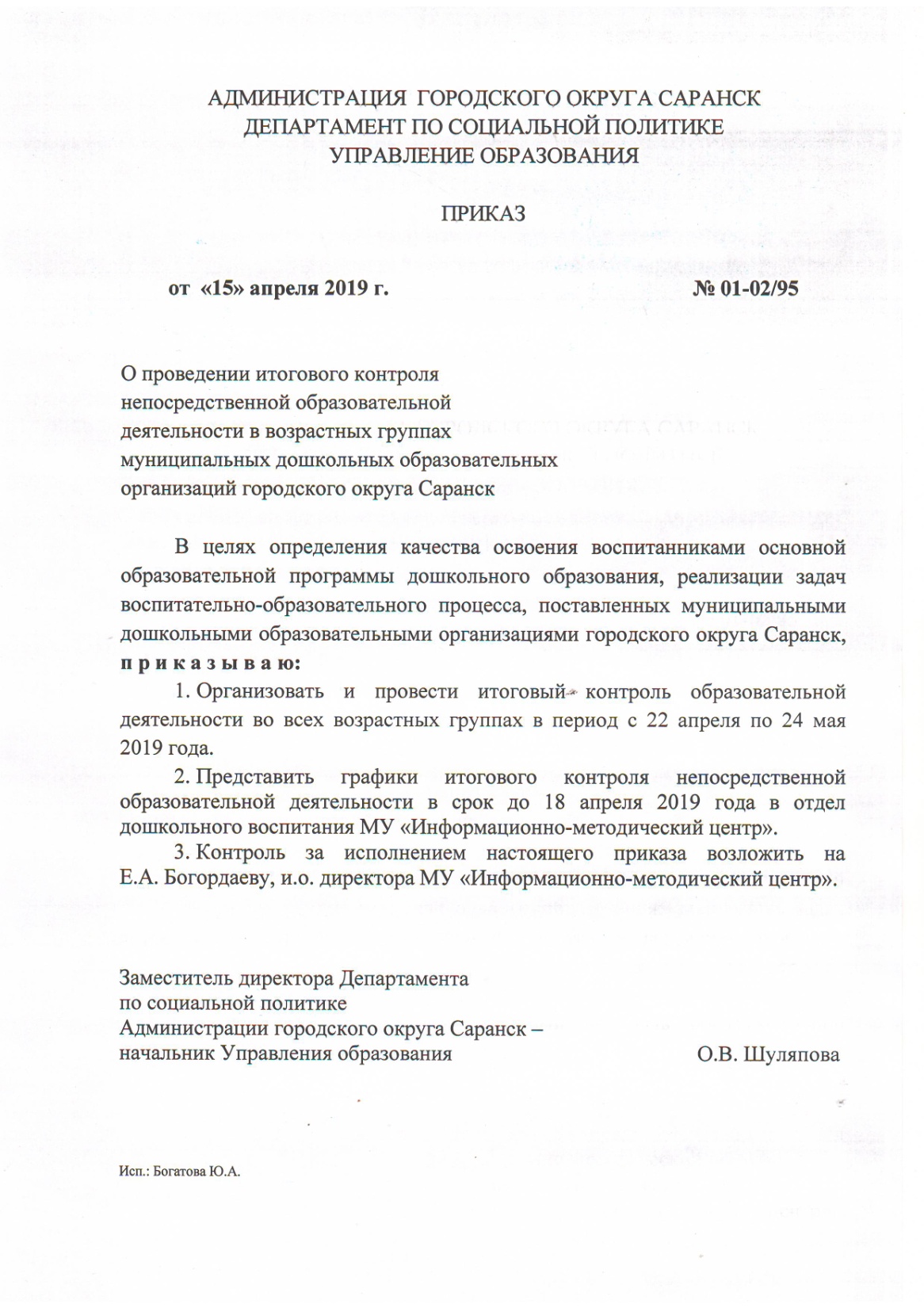 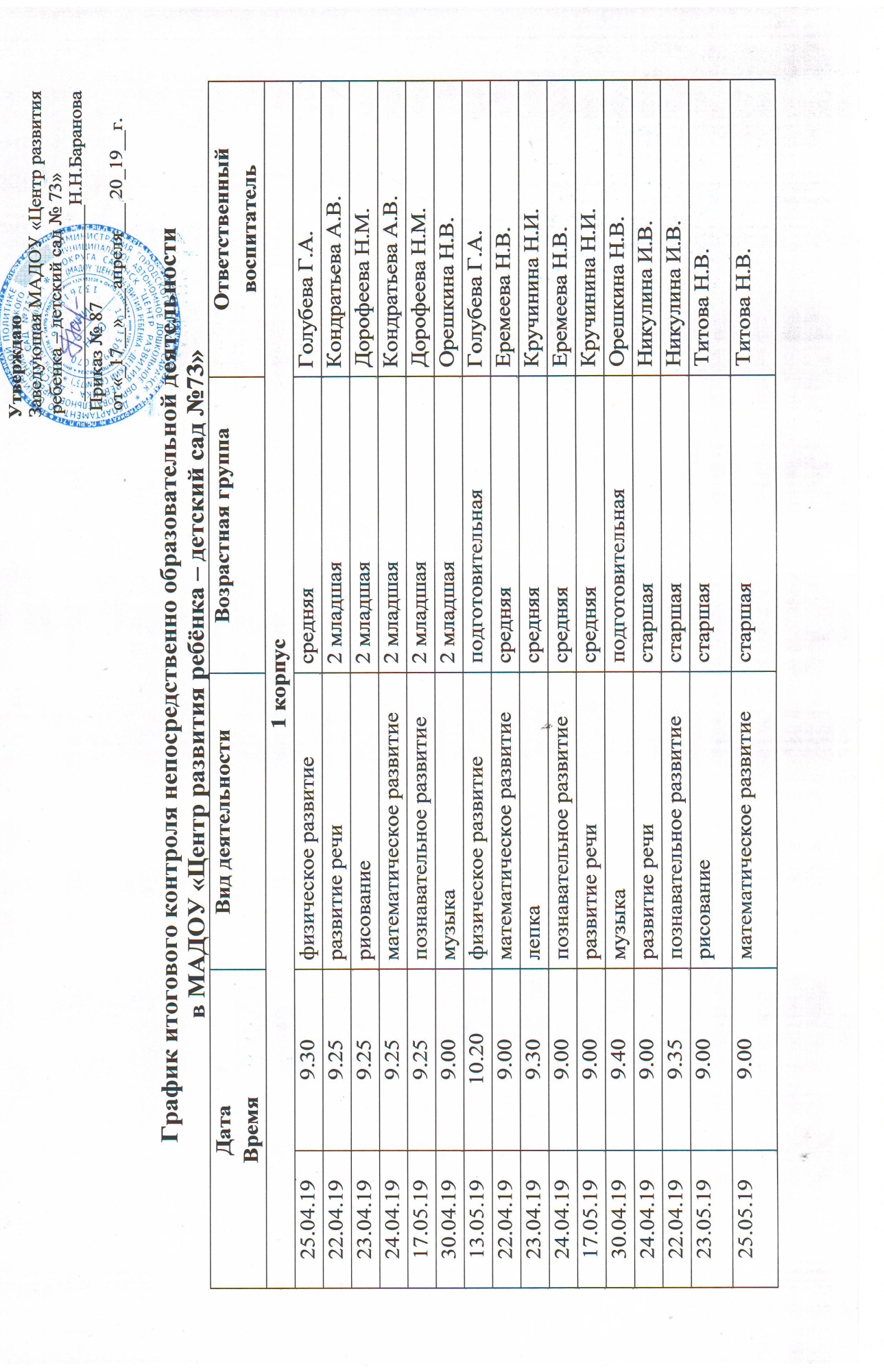 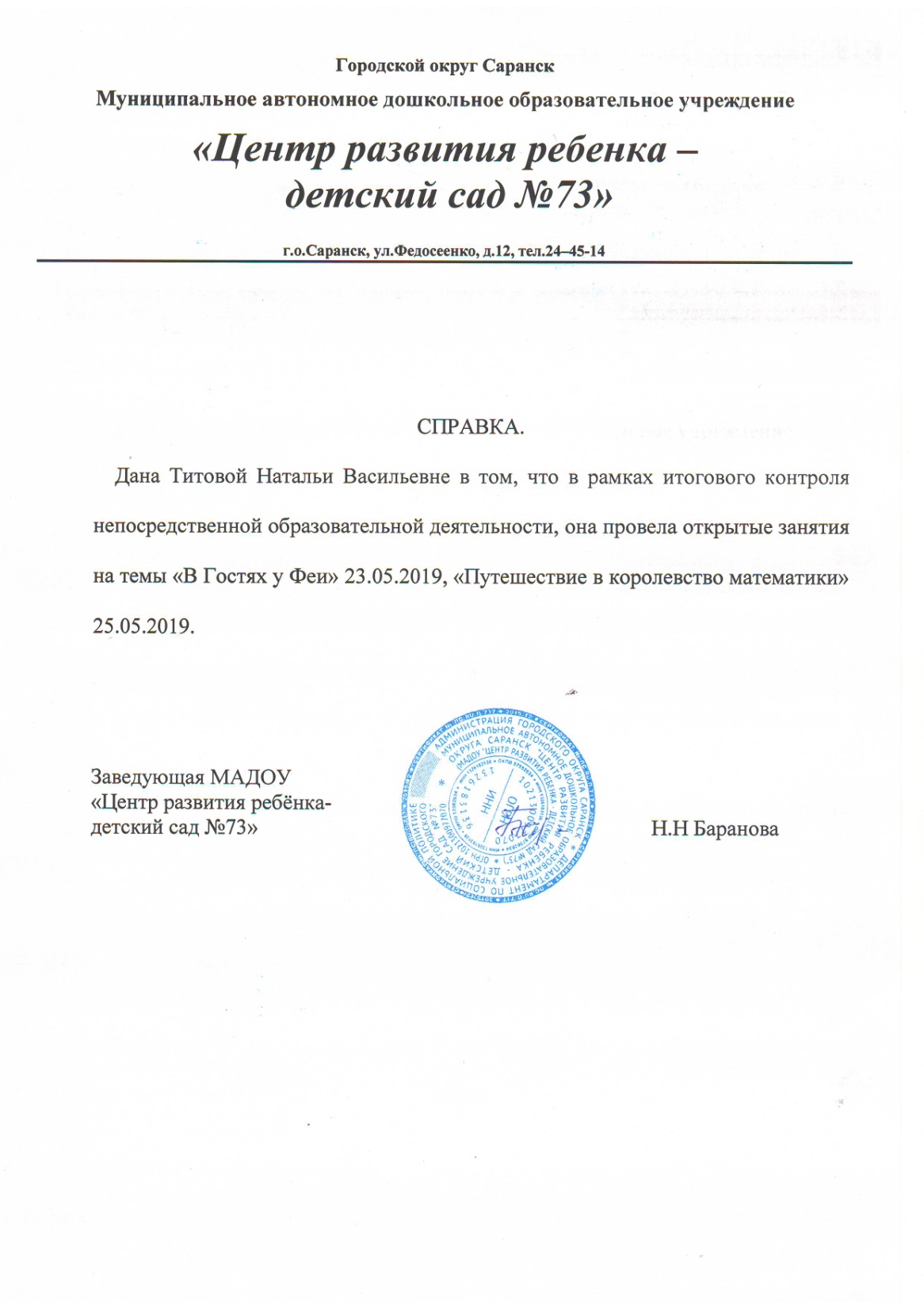 Раздел 8
Экспертная деятельность
Общественно-педагогическая активность педагога: участие в  комиссиях, педагогических сообществах в жюри конкурсов
Раздел 9
Позитивные результаты работы с воспитанниками
Раздел 10
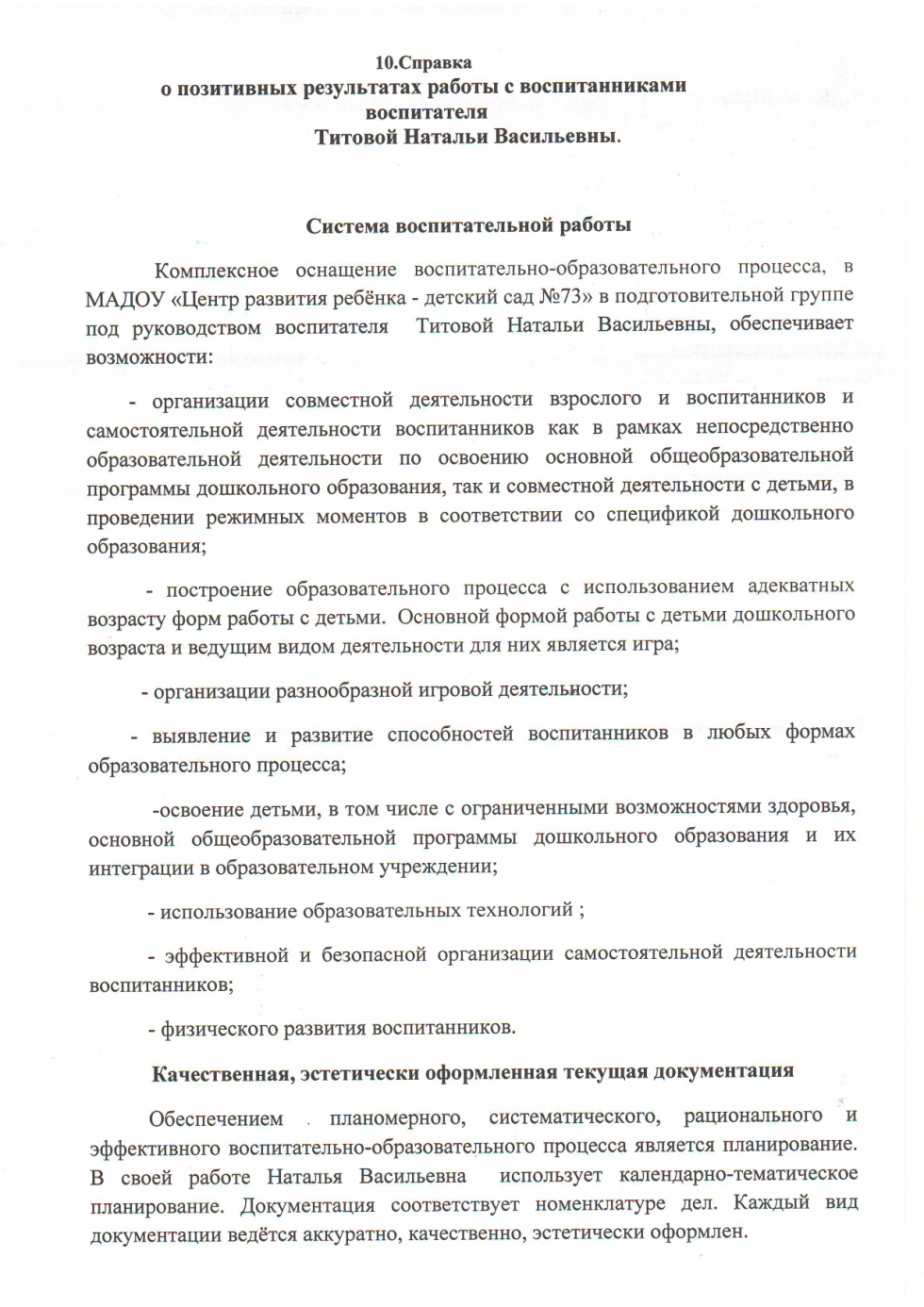 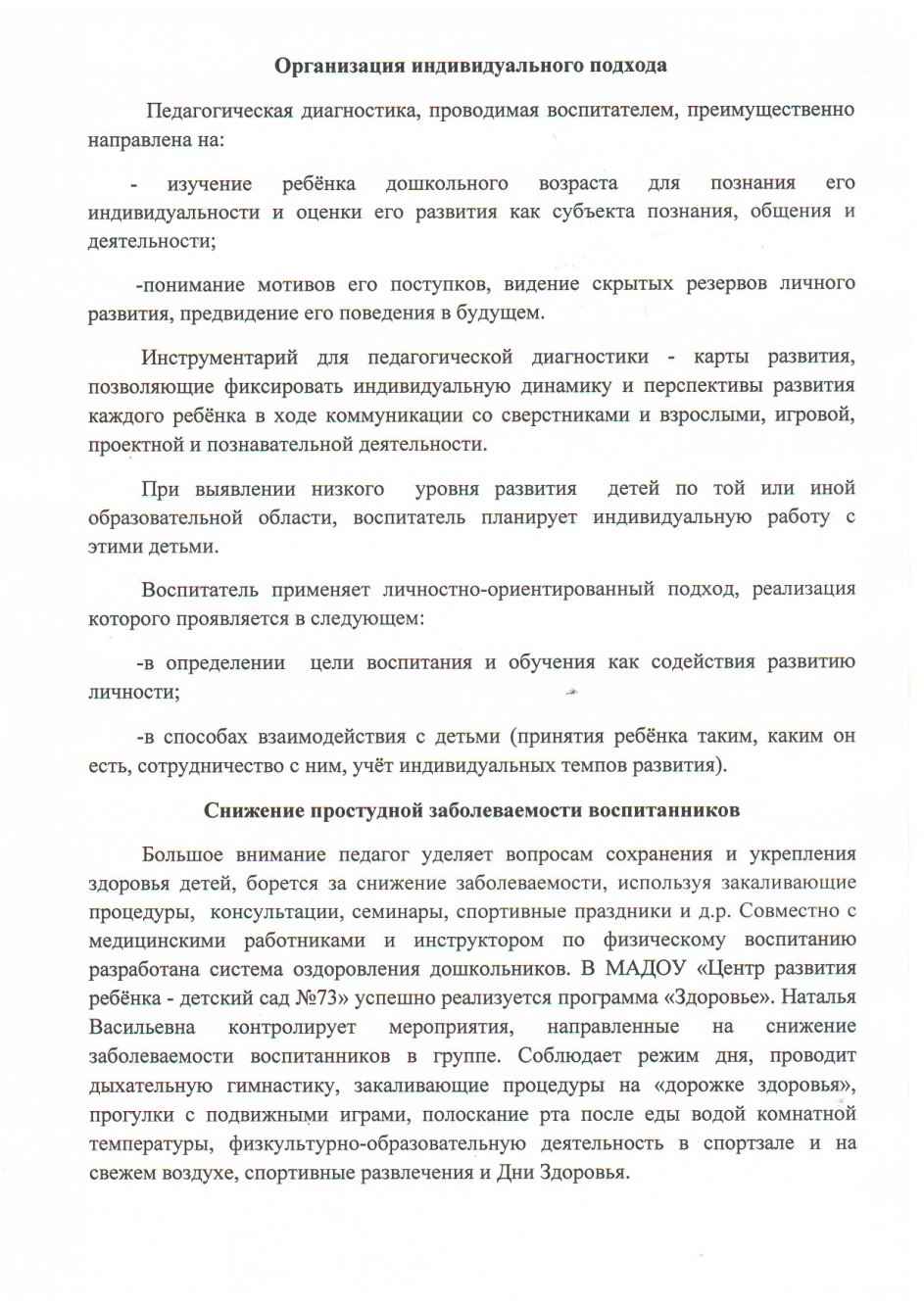 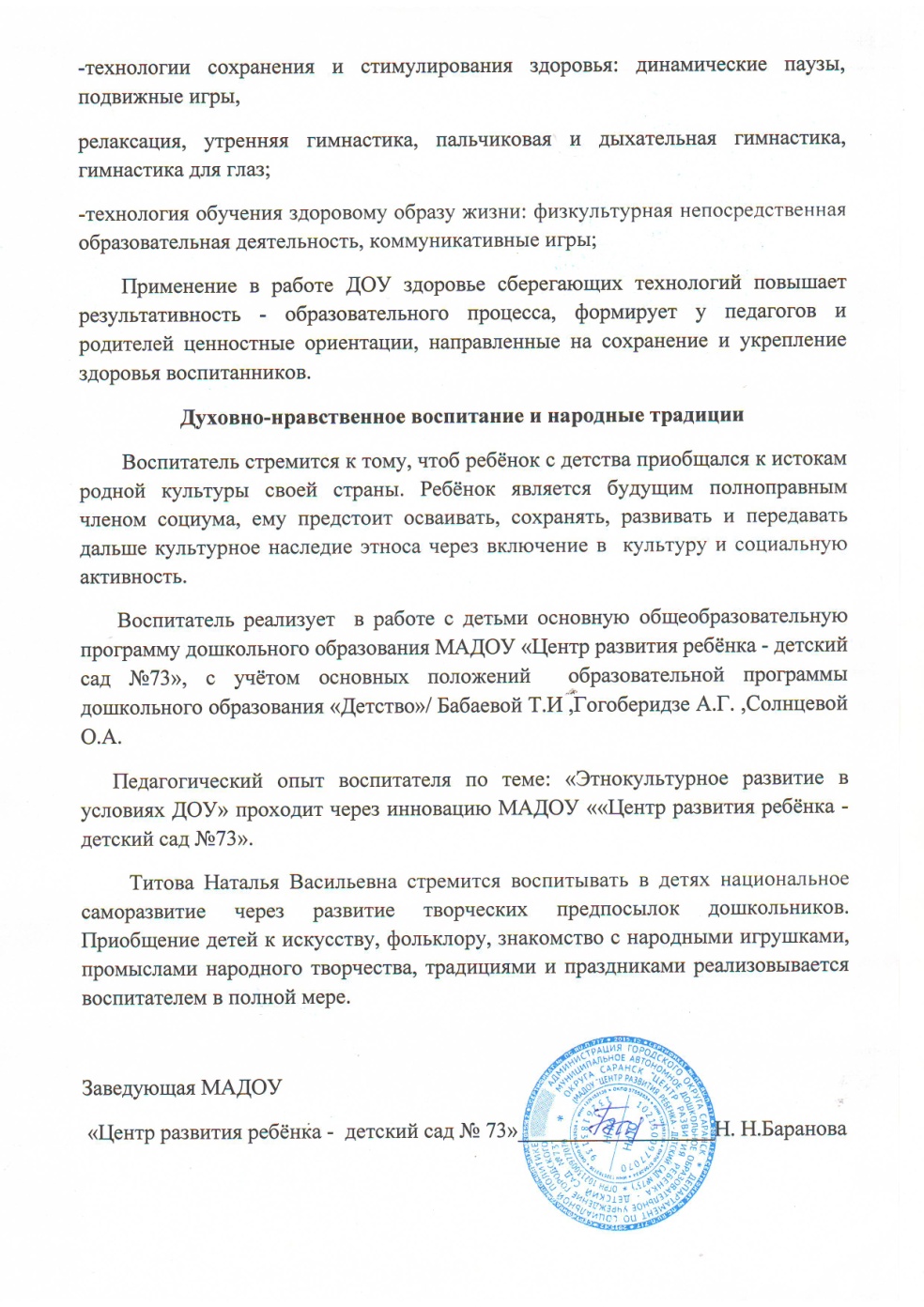 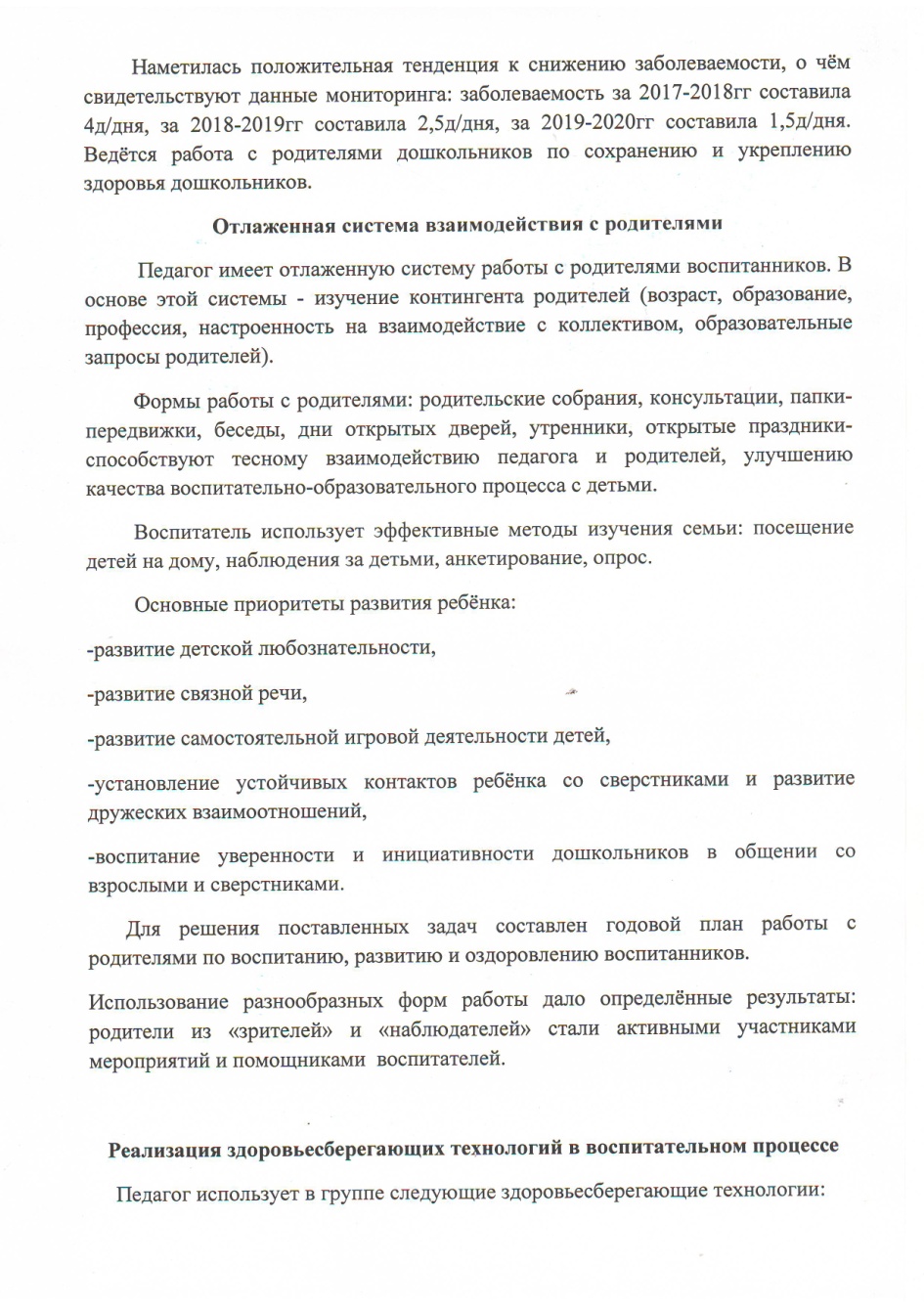 Качество взаимодействия с родителями.
Раздел 11
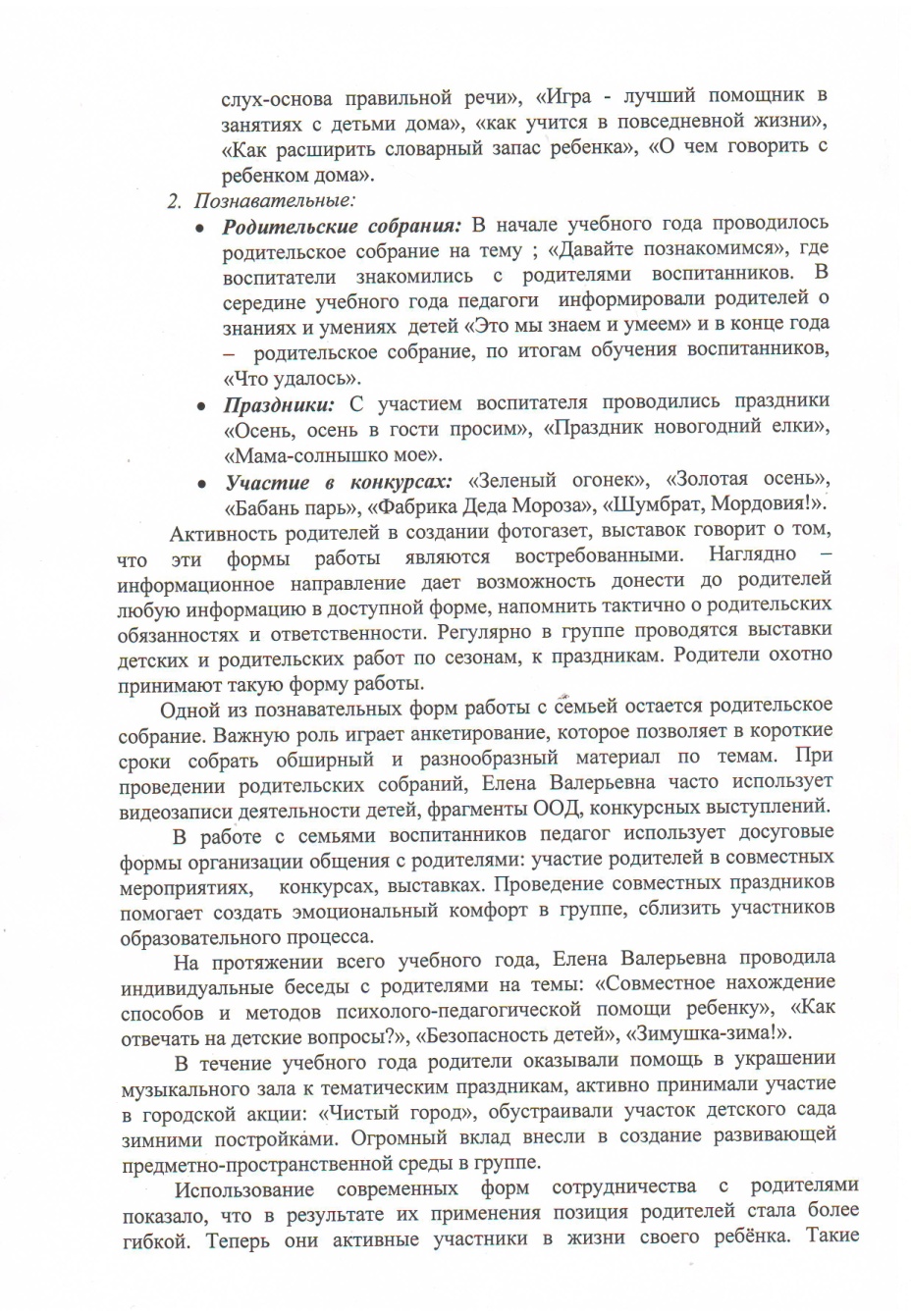 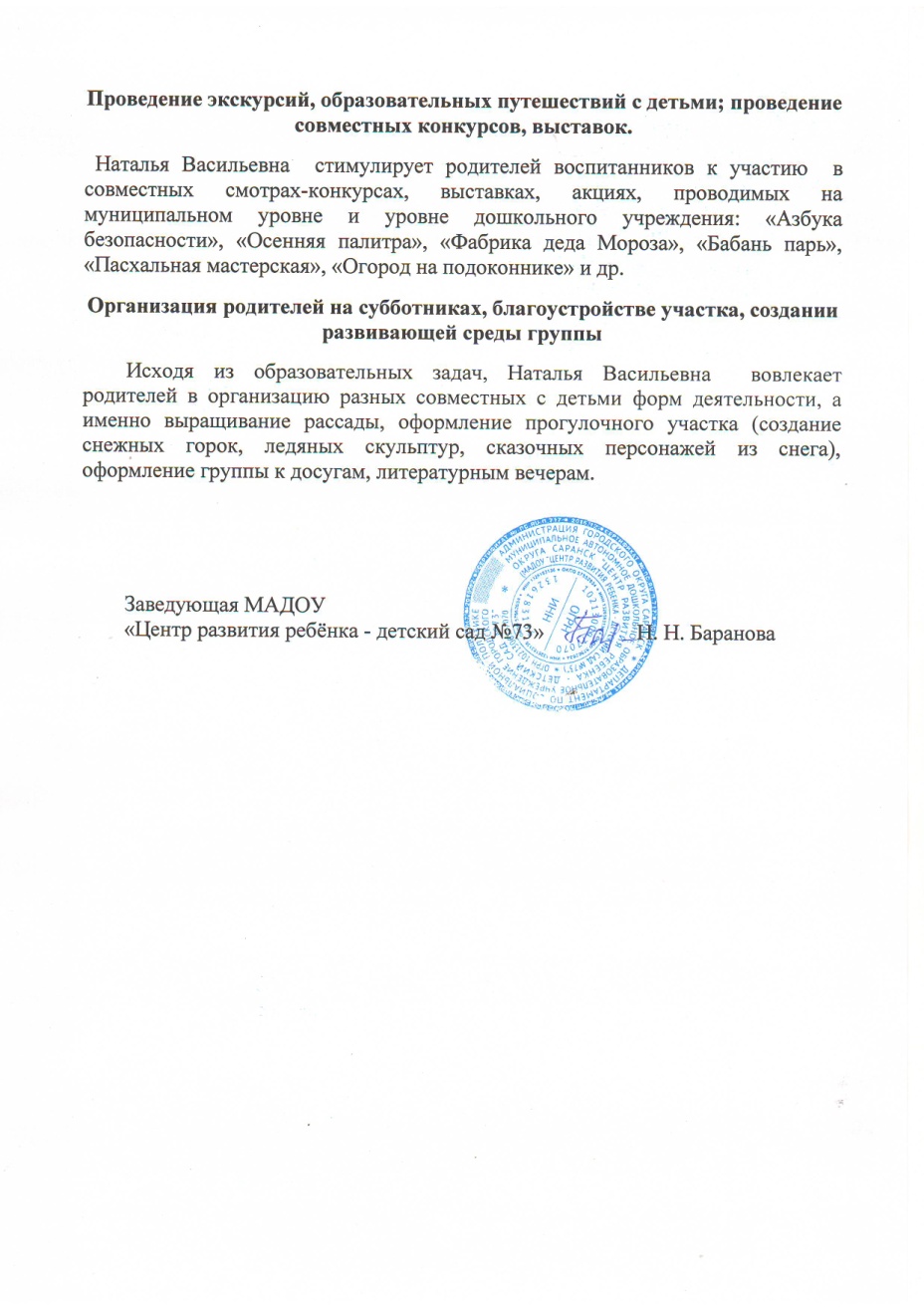 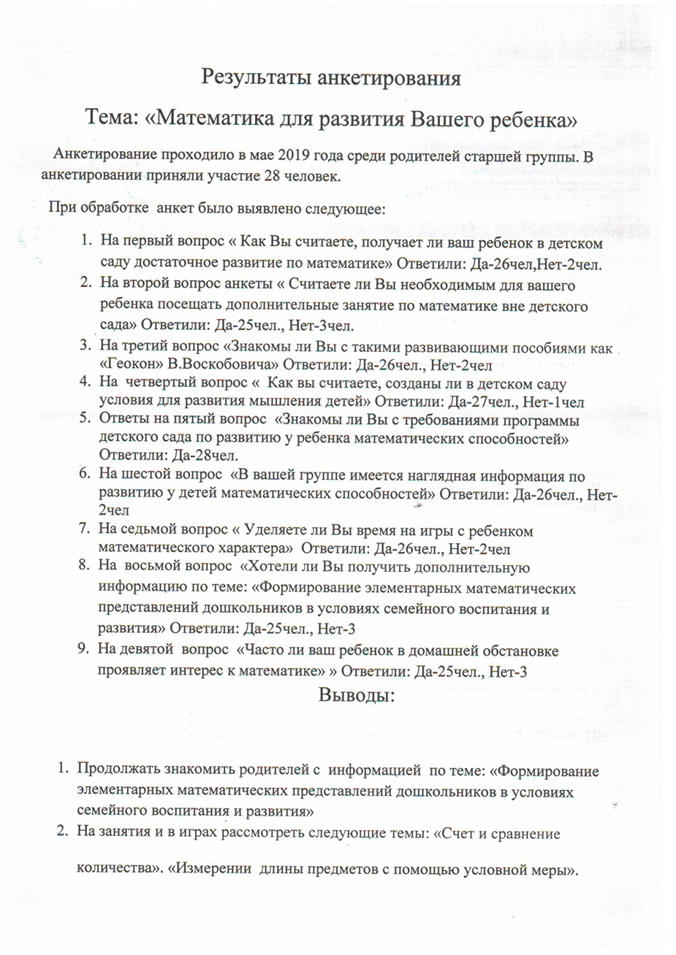 Раздел 12
Работа с детьми из социально-неблагополучных семей.
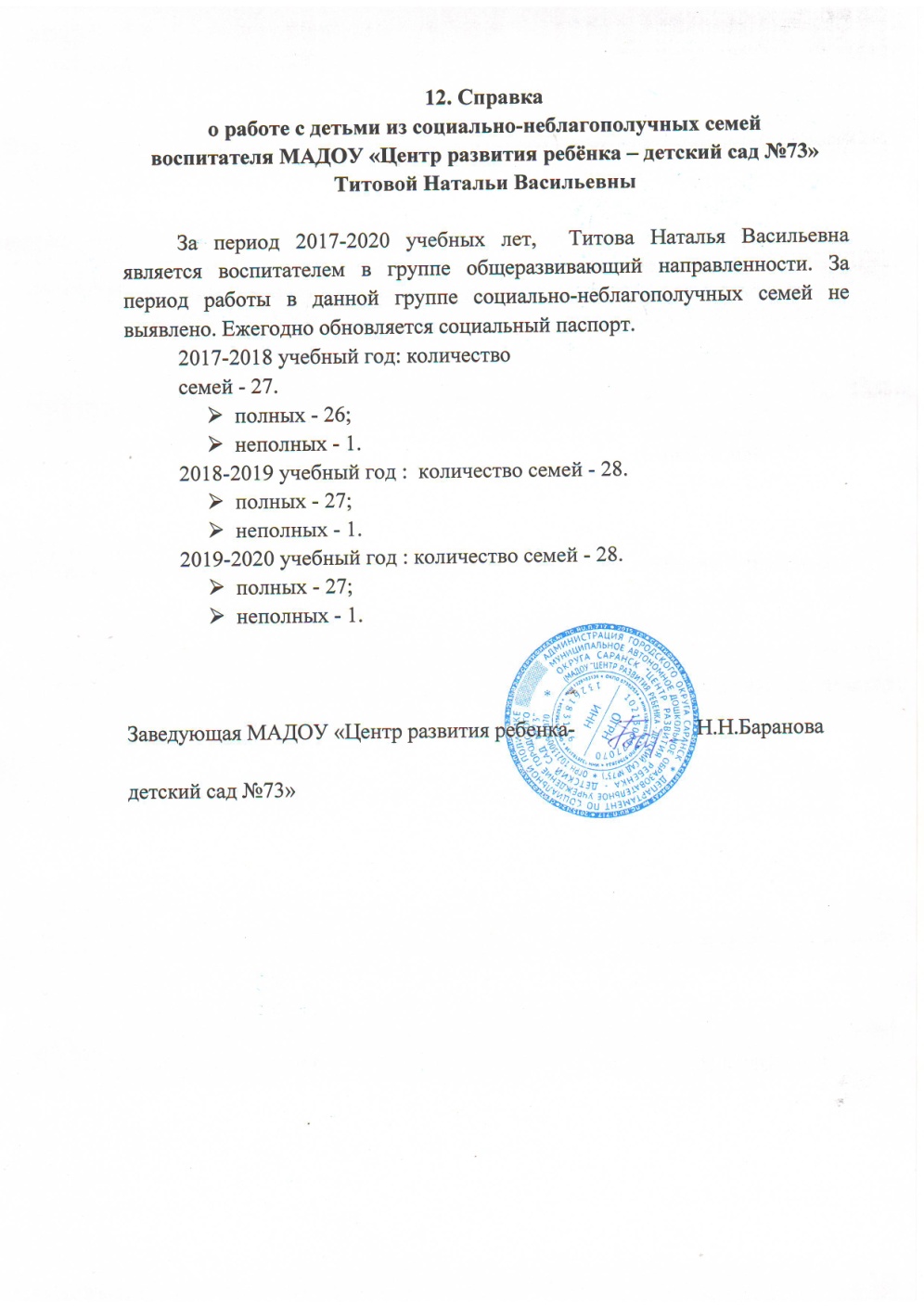 Раздел 13
Участие педагога в профессиональных конкурсах.
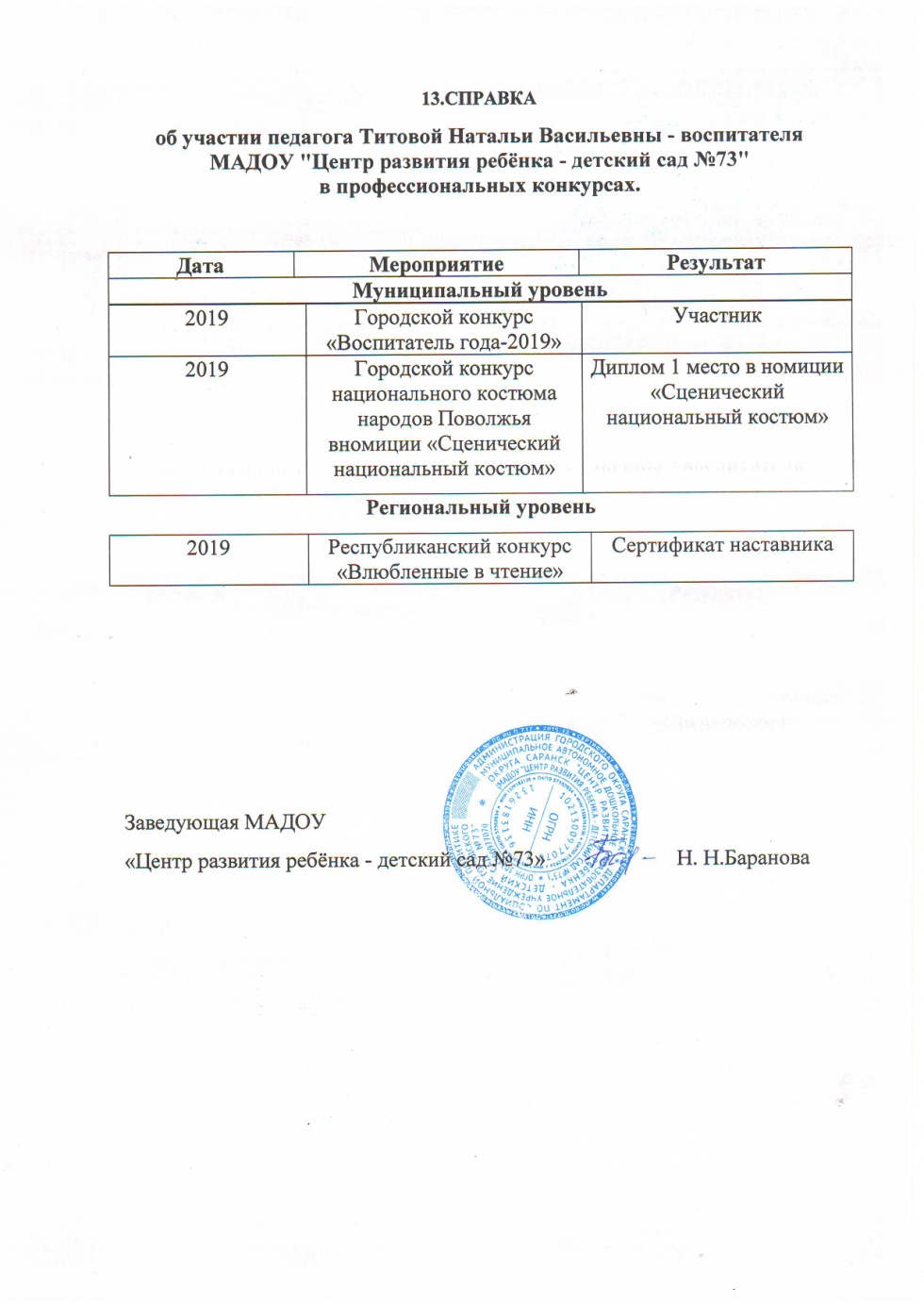 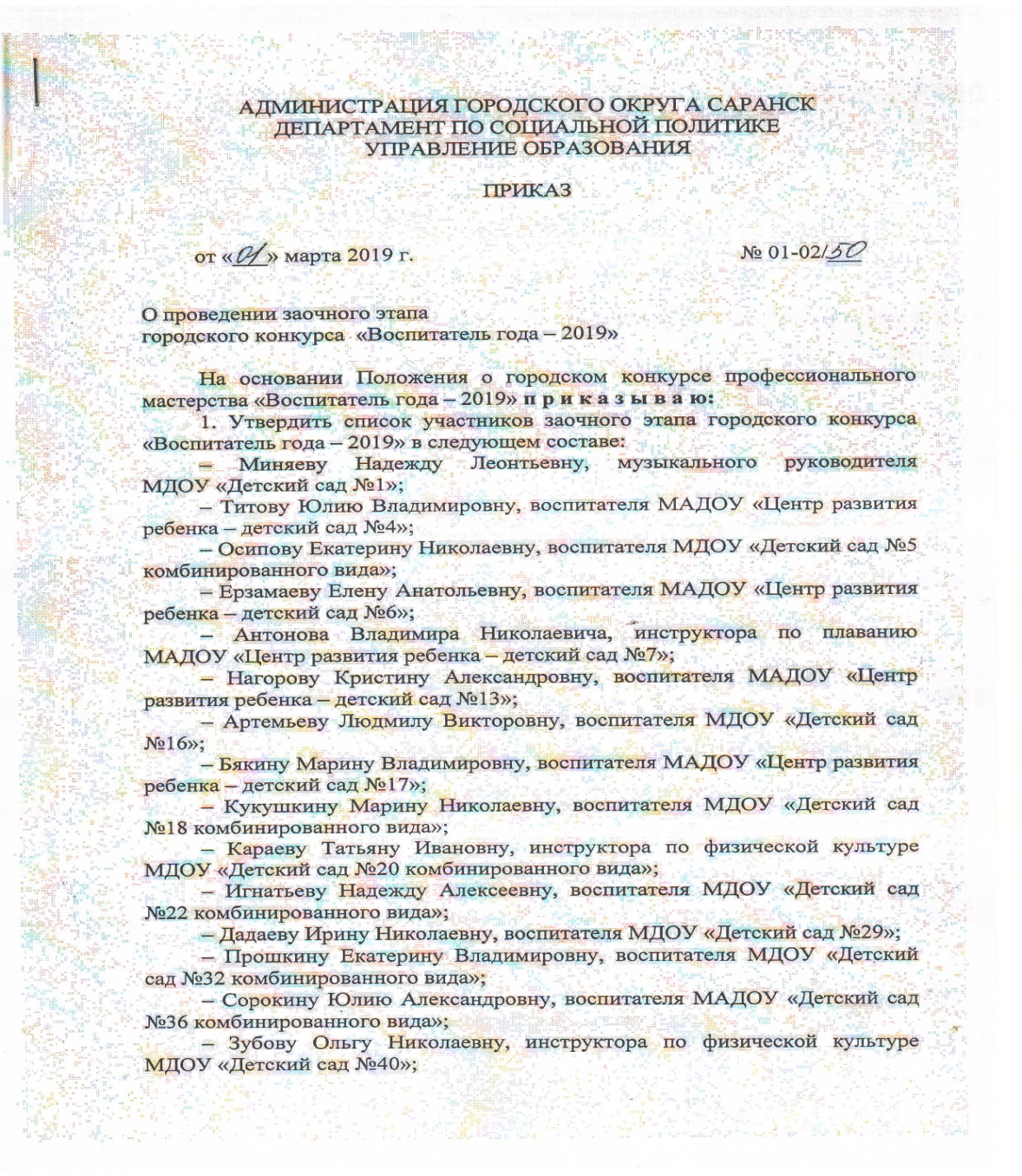 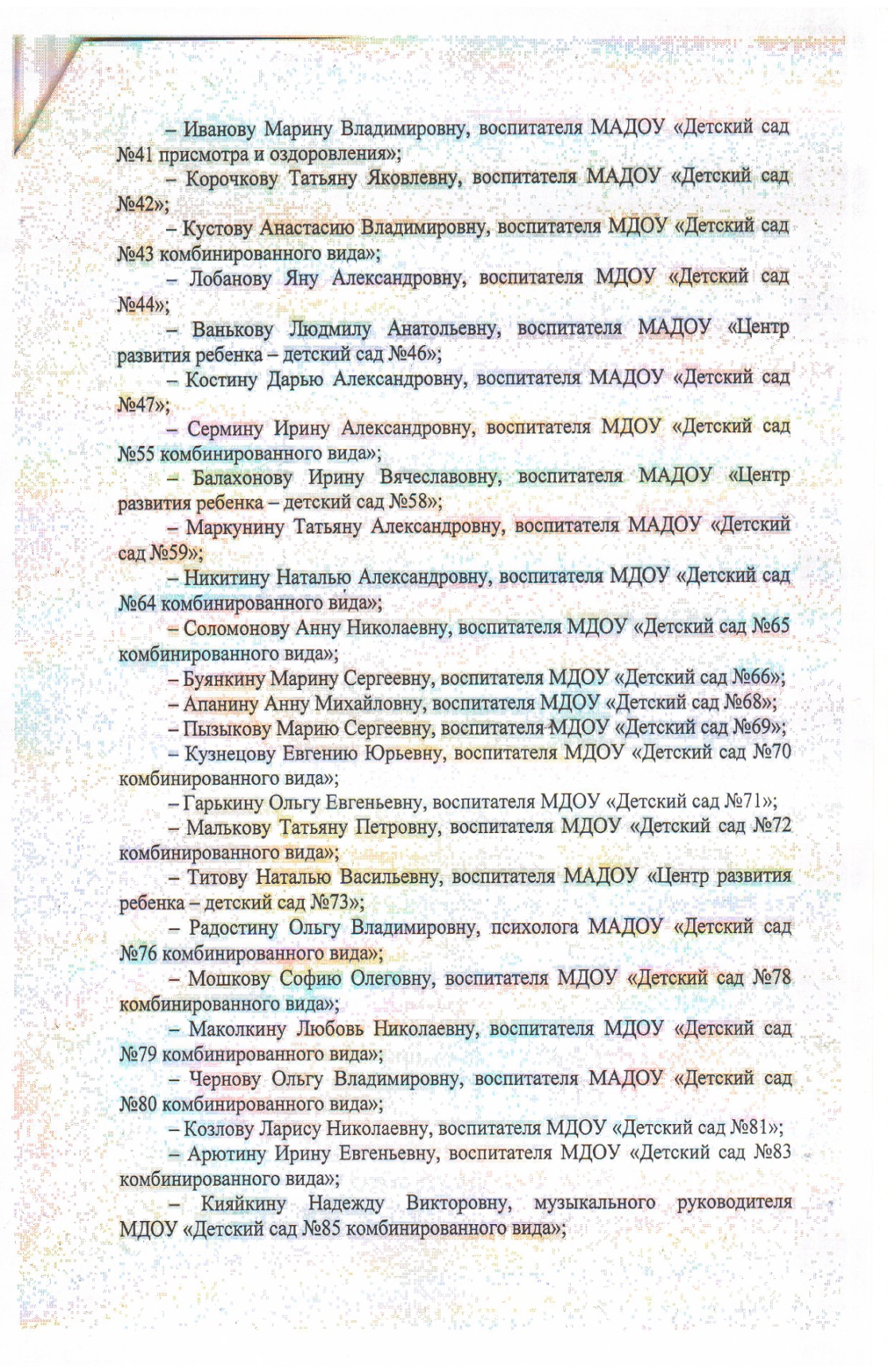 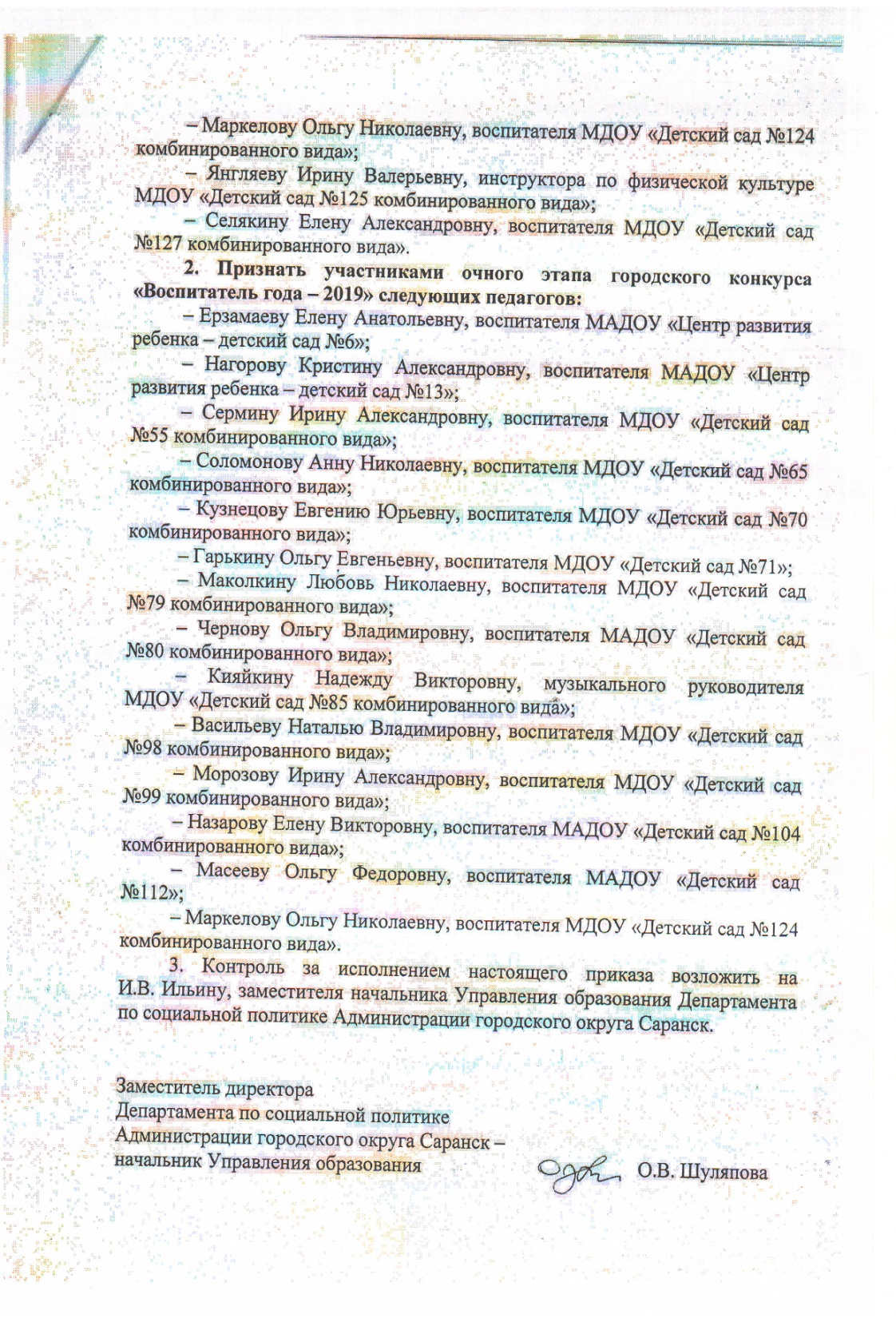 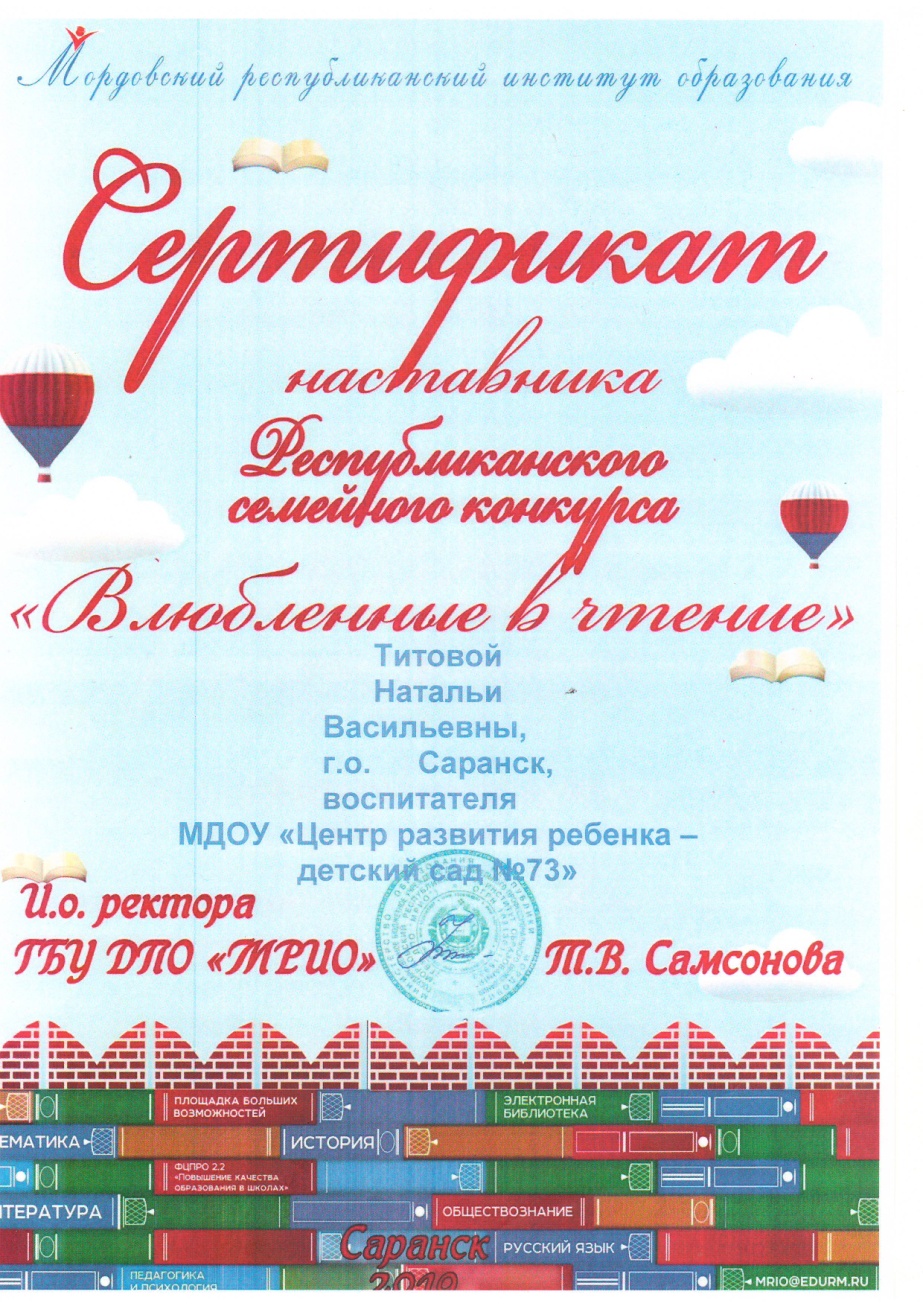 Награды и поощрения
Раздел 14